Administración de Servicios de Salud Mental y Contra la Adicción
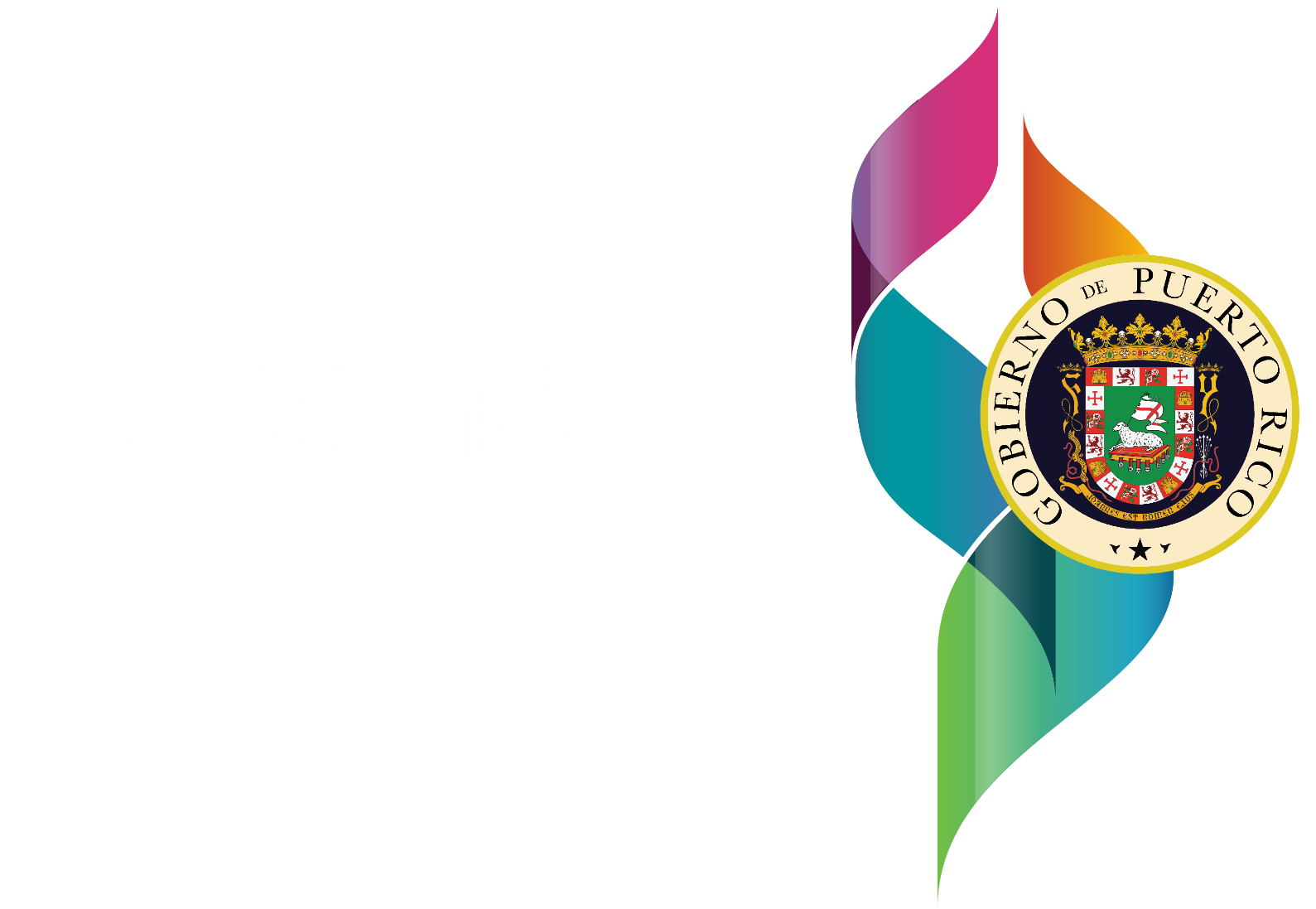 Administración de Servicios de Salud Mental y Contra la Adicción (ASSMCA)
El logro de una sociedad emocionalmente saludable, con comunidades integradas y con conocimientos y destrezas para promover el bienestar social, familiar y personal de sus miembros con alta calidad de vida, y libre del uso y abuso de alcohol, tabaco y otras drogas.
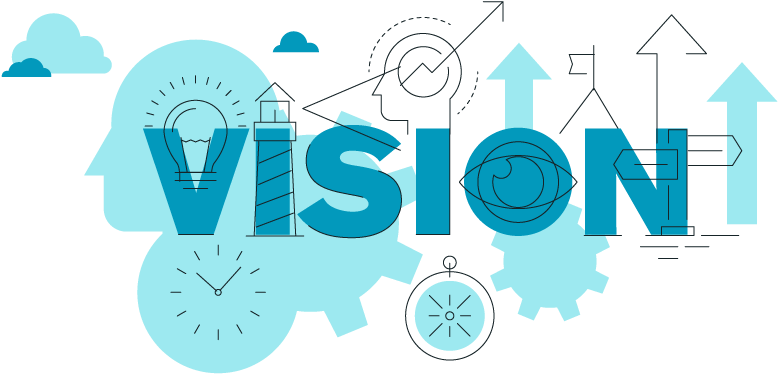 Planificar, diseñar, implantar y evaluar el Plan Estratégico de Prevención al uso de alcohol, tabaco, otras drogas y promoción de la salud mental basado en necesidades evidenciadas y utilizando estrategias y modelos con base científica y orientados hacia la obtención de resultados.
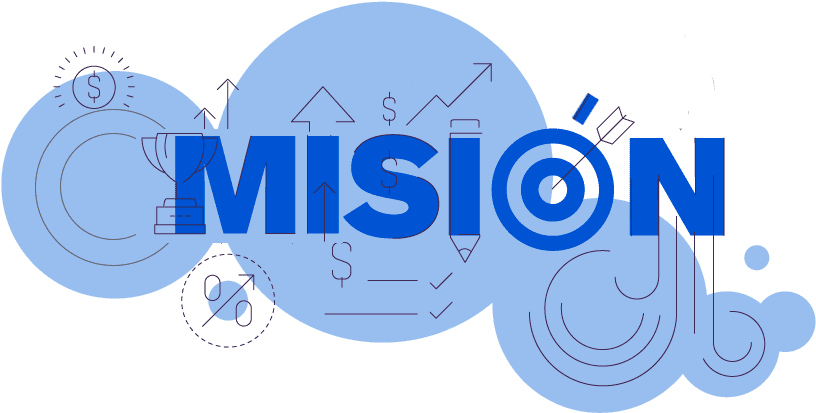 Meta
Promover un ambiente en el cual:

Solamente aquellos(a) con la edad legal puedan consumir alcohol y solo cuando el riesgo de las consecuencias adversas es mínimo o no existen.
Los medicamentos recetados y sin receta sean consumidos según indicado.
Otras substancias (ej.: inhalantes) se utilicen de la manera debida; y
Las drogas ilícitas y el tabaco no se consuman en lo absoluto.
Marco Conceptual
De conformidad con los “Principios de Prevención” de NIDA*, diseñamos e implementamos el plan estratégico de prevención siguiendo éstos, los cuales son representativos de la investigación actual
Factores de riesgo y de protección
Programas familiares
Programas escolares
Programas comunitarios
*National Institute of Drug Abuse
Marco estratégico
Fundamentado en el modelo de salud pública
Prevención basada en resultados
Datos que sustenten cuál es el problema.
Identificación de factores de riesgo y de protección presentes.
Implementación de programas, políticas y prácticas que atiendan el problema efectivamente.
Agente (ej. alcohol)
Ambiente (ej. negocios abiertos a determinadas horas)
Huésped (ej. jóvenes)
Trabajamos prevención primaria
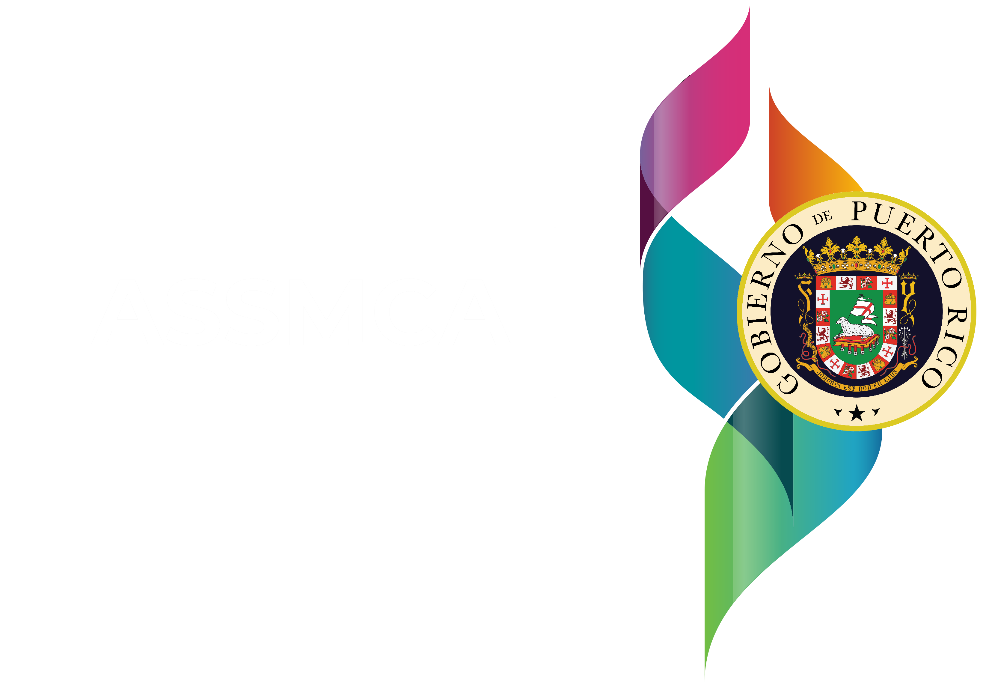 Administración Auxiliar de Prevención y Promoción de la Salud Mental
(10) CENTROS REGIONALES DE PREVENCION
Aguadilla
Quebradillas
VegaBaja
Isabela
ToaBaja
Barceloneta
Cataño
San Juan
Dorado
Arecibo
Loíza
Vega Alta
Manatí
Hatillo
Camuy
Moca
Carolina
Florida
Canóvanas
Aguada
Toa Alta
RíoGrande
Luquillo
San Sebastián
Bayamón
Rincón
Trujillo Alto
Morovis
Guaynabo
Fajardo
Lares
Ciales
Añasco
Corozal
Utuado
Naranjito
Gurabo
AguasBuenas
Ceiba
Naguabo
Las Marías
Juncos
Orocovis
Comerío
Barranquitas
Caguas
Jayuya
Mayagüez
Adjuntas
Cidra
Las Piedras
Maricao
SanLorenzo
Humacao
Aibonito
Hormigueros
San Germán
Villalba
Cayey
Yauco
Coamo
Sabana Grande
Cabo Rojo
Yabucoa
Peñuelas
Ponce
Juana Díaz
Patillas
Guayanilla
Maunabo
Lajas
Salinas
SantaIsabel
Guánica
Guayama
Arroyo
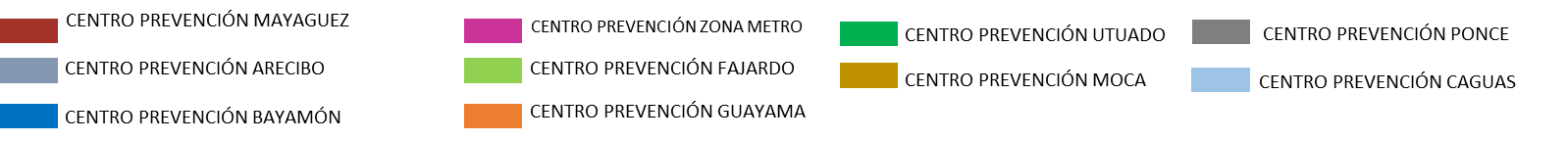 Esta división es responsable de planificar, coordinar y establecer un plan de servicios basado en los factores de riesgo y protección al uso de sustancias y otros trastornos mentales dirigidos a familias, escuelas, individuos y comunidades utilizando las siguientes seis (6) estrategias de prevención:
Diseminación de Información
Educación
Alternativas
Movilización Comunitaria
Identificación de Problemas y Referido 
Ambiente 

A ésta responden los diez Centros de Prevención  a través de toda la isla (Moca, Área Metropolitana, Arecibo, Bayamón, Caguas, Fajardo, Guayama, Mayagüez, Ponce y Utuado.
División de Servicios Preventivos Comunitarios
Centros de Prevención
Sección de Tabaco
División de Prevención en Escenarios de Trabajo
Unidad de Monitoria y Asistencia Técnica
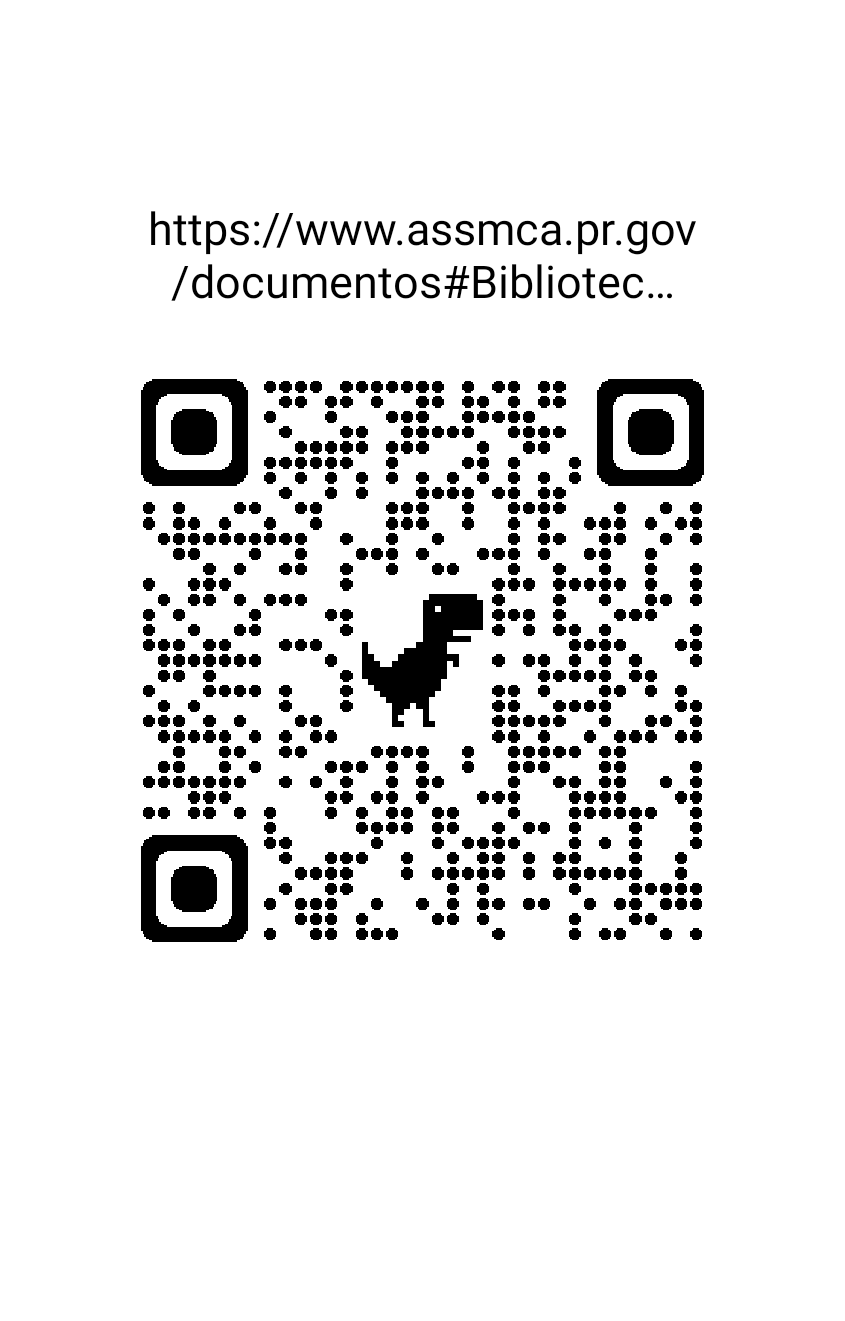 ¿Qué es Consulta Juvenil?
Encuesta estatal comisionada por la Administración de Servicios de Salud Mental y Contra la Adicción (ASSMCA) e iniciada en 1990 que monitorea el uso de substancias, los comportamientos y los factores de riesgo y protección asociados al uso de drogas entre los adolescentes en las escuelas secundarias de Puerto Rico.
Objetivos
Participación Estudiantil
Estudiantes de 7mo a 12mo grado que participaron en la encuesta por grado, Consulta Juvenil 2020-22
[Speaker Notes: CONSULTA JUVENIL 10 – 50.0% FEMINAS    50.0% MASCULINO]
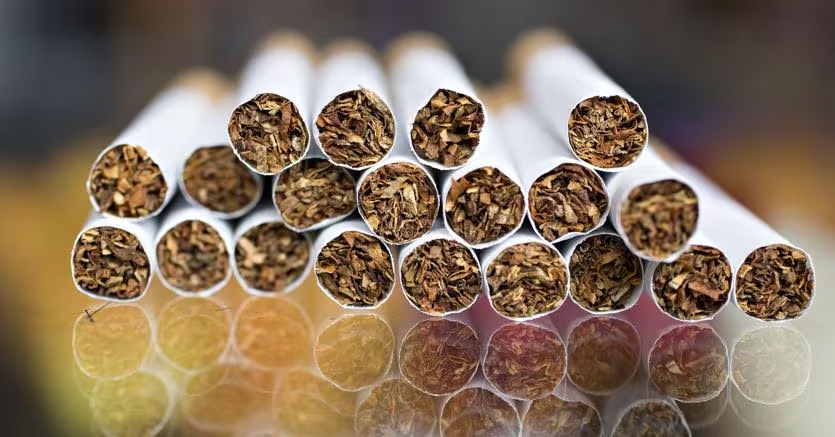 Tabaco
Prevalencias de uso de tabaco en el último año por 
año de la encuesta, Consulta Juvenil, 1994-2022*
* Pesos utilizados en Consulta Juvenil 1990-91 hasta Consulta Juvenil 1997-98 y Consulta Juvenil 2020-22 se ponderan a la población estudiantil total pero no ajustan por el ausentismo el día de la encuesta. Pesos utilizados desde Consulta Juvenil 2000-02 hasta Consulta Juvenil 2018-20 se ajustan por el ausentismo el día de la encuesta.
[Speaker Notes: CONSULTA JUVENIL 10
ALGUNA VEZ 8.7%
ULTIMO AÑO 6.1%
ULTIMO MES 5.1%]
Prevalencia de uso de tabaco en el último año por sexo y grado, Consulta Juvenil 2020-22*
N = 4,557
n = 6,294
* Incluye uso de cigarrillos, tabaco de mascar, snuff o dip, cigarros, cigarros delgados o pequeño y otros productos de tabaco.
[Speaker Notes: CONSULTA JUVENIL 10
4.7% FEMINAS   7.9% MASCULINO
INTERMEDIA 3.8%   SUPERIOR 8.8%]
Prevalencia de uso de tabaco en el último año 
por centros regionales de prevención de ASSMCA, 
Consulta Juvenil 2020-22
Arecibo
Moca
Bayamón
Área Metro
Utuado
Fajardo
Caguas
Mayagüez
Ponce
Guayama
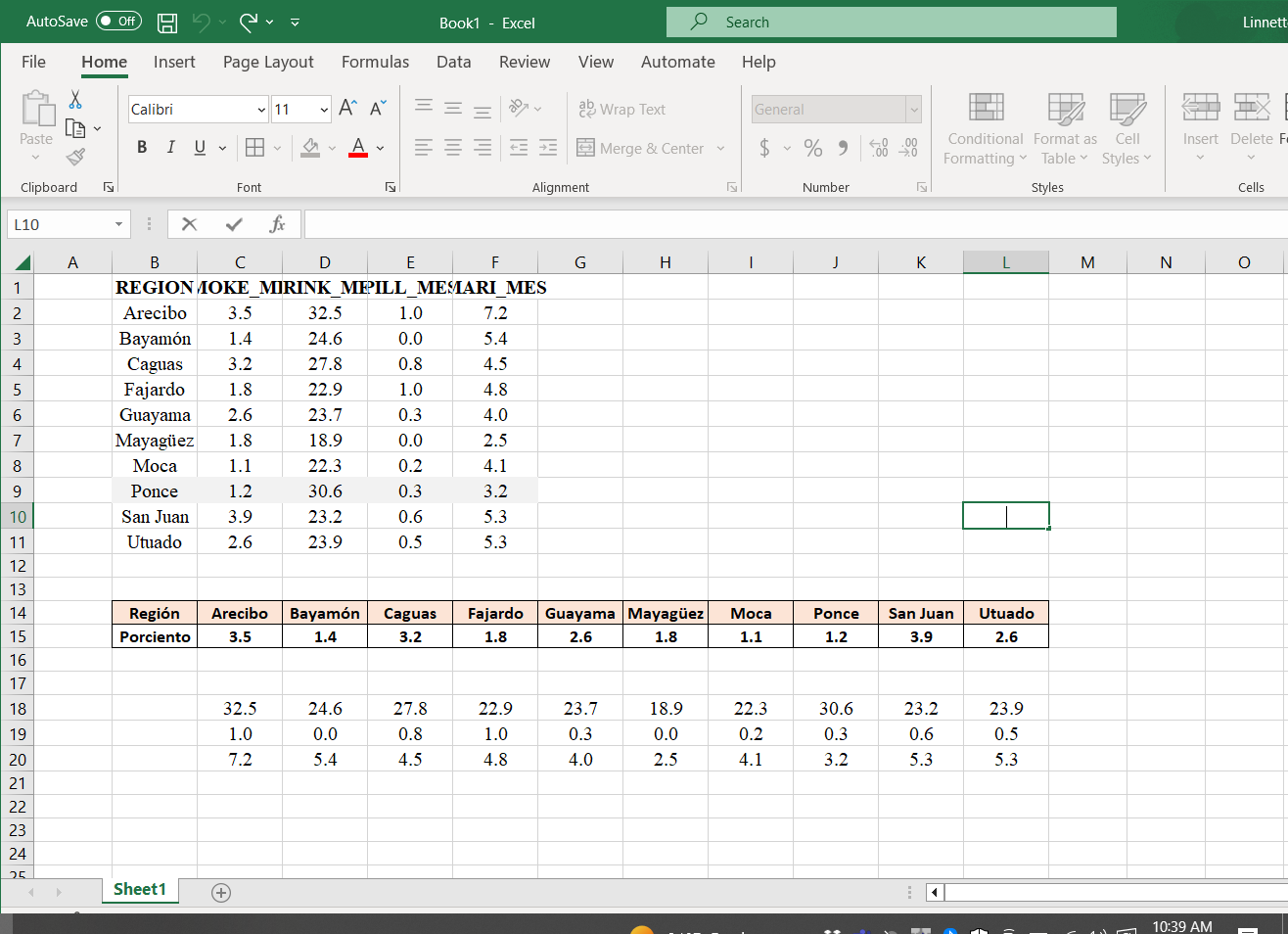 n = 6,294
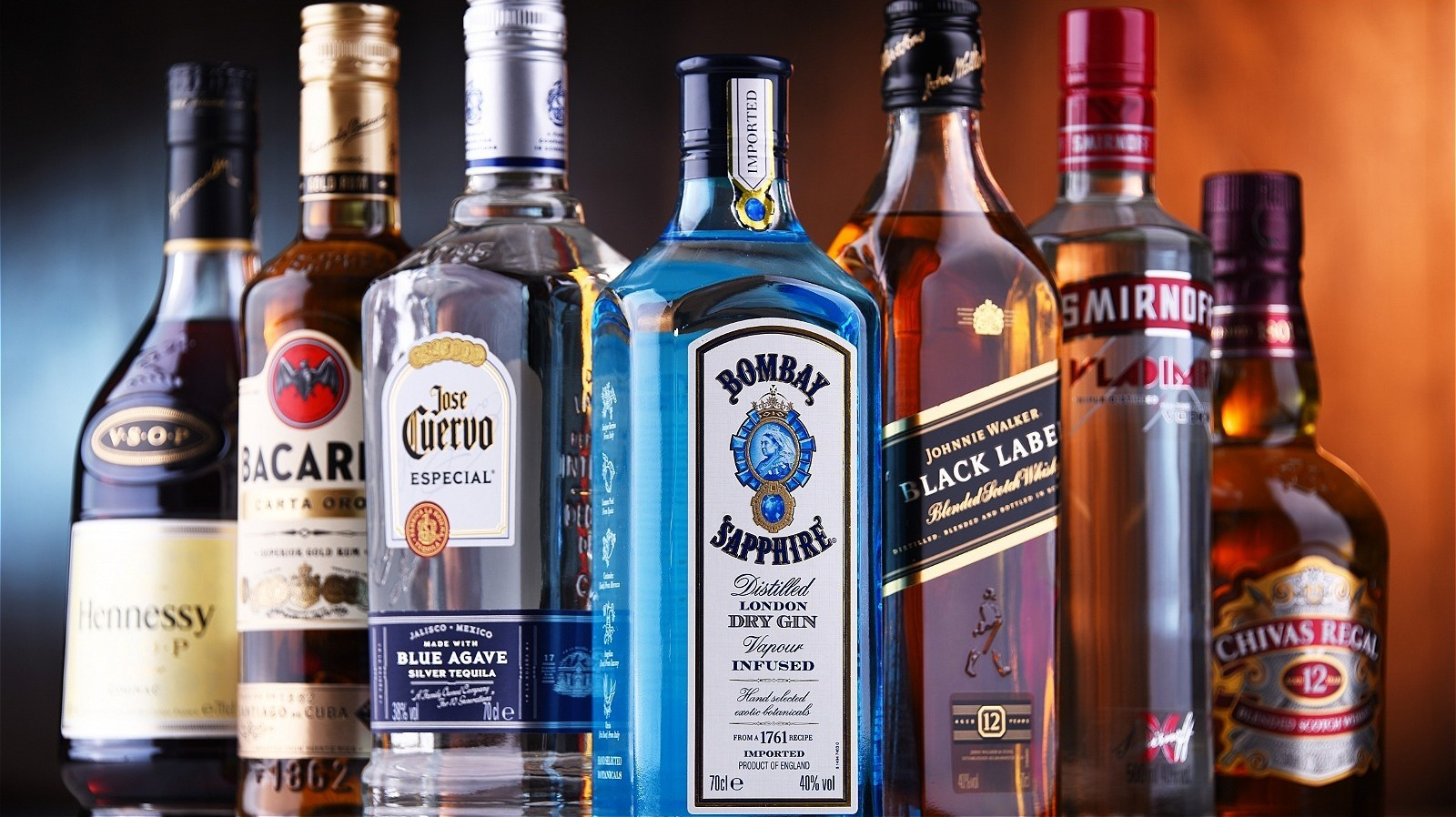 Bebidas con Alcohol
Prevalencia de uso de bebidas con alcohol en el último año por sexo y grado, Consulta Juvenil 2020-22
N = 46,739
[Speaker Notes: CONSULTA JUVENIL 10
ALGUNA VEZ 42.9%
ULTIMO AÑO 33.0%
ULTIMO MES 24.3% 

FEMINAS 33.6%   MASCULINO 32.6%]
Prevalencias de uso de bebidas con alcohol en el último 
año por año de la encuesta, Consulta Juvenil, 1994-2022*
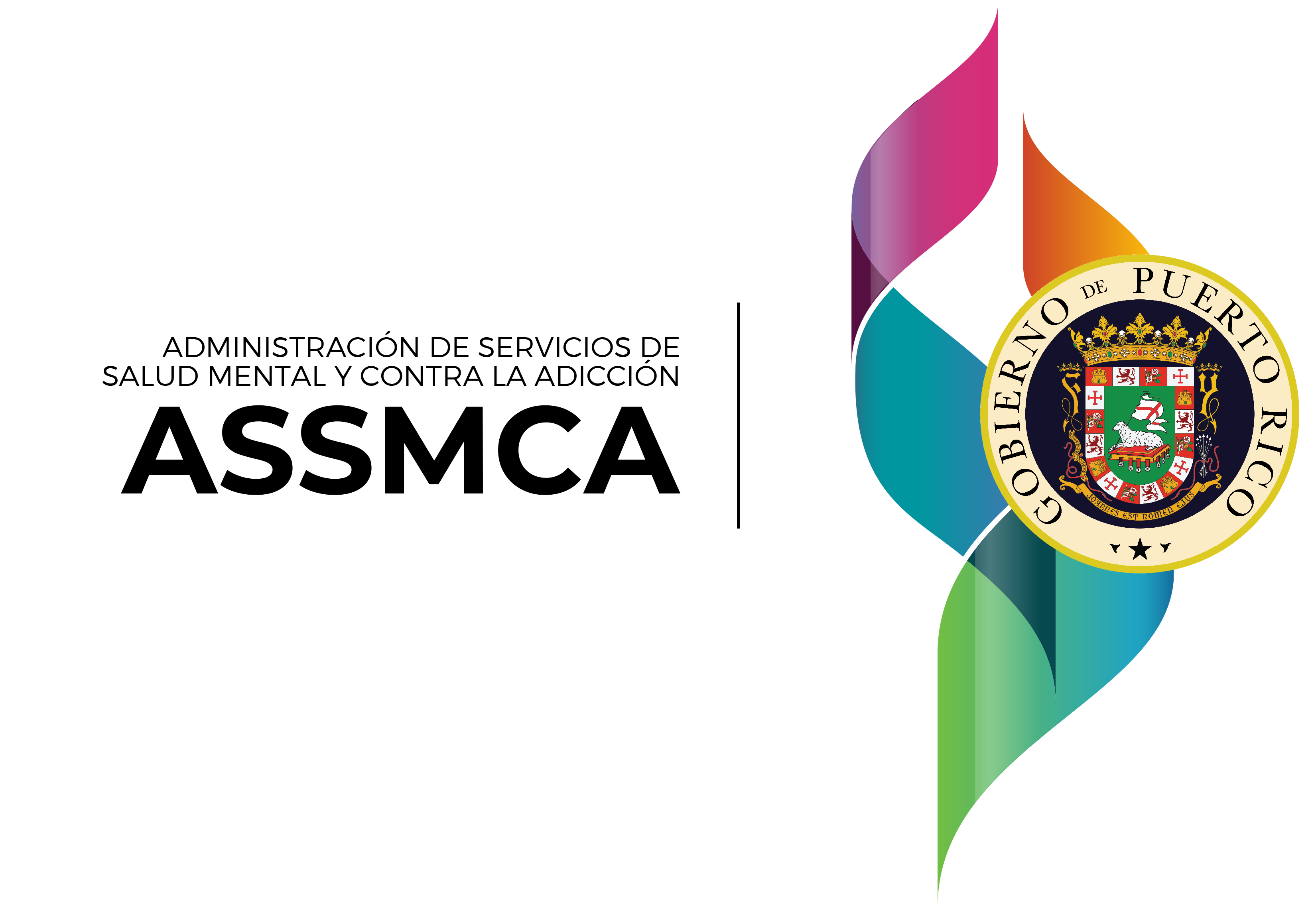 Año medio del periodo de la encuesta
* Pesos utilizados en Consulta Juvenil 1990-91 hasta Consulta Juvenil 1997-98 y Consulta Juvenil 2020-22 se ponderan a la población estudiantil total pero no ajustan por el ausentismo el día de la encuesta. Pesos utilizados desde Consulta Juvenil 2000-02 hasta Consulta Juvenil 2018-20 se ajustan por el ausentismo el día de la encuesta.
Prevalencia de uso de bebidas con alcohol en el último año 
por centros regionales de prevención de ASSMCA,
 Consulta Juvenil 2020-22
Arecibo
Moca
Bayamón
Área Metro
Utuado
Fajardo
Caguas
Mayagüez
Ponce
Guayama
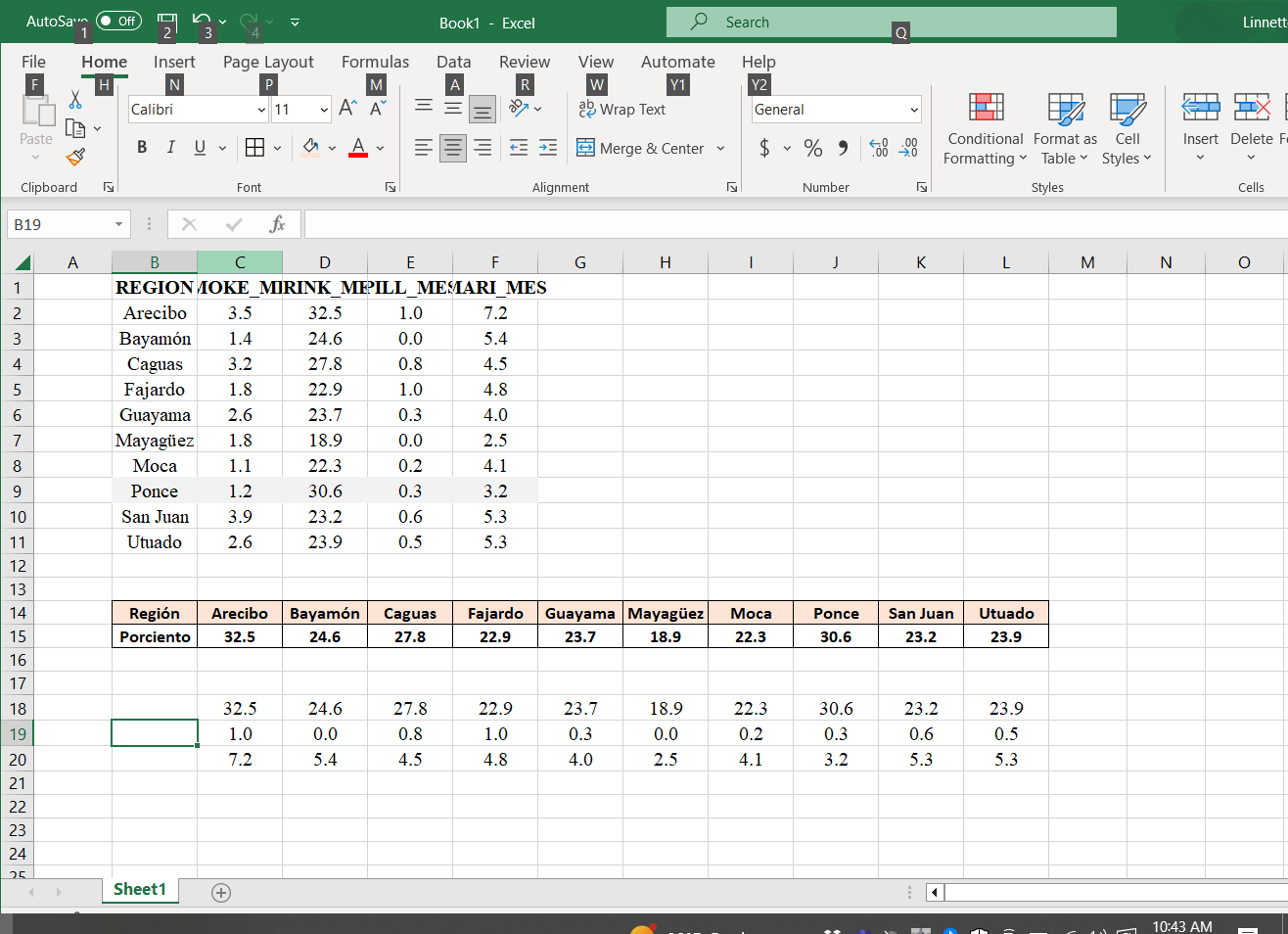 n = 6,294
[Speaker Notes: CONSULTA JUVENIL 10
MAYAGUEZ 44.3% 
PONCE 39.6%
MOCA 36.6%]
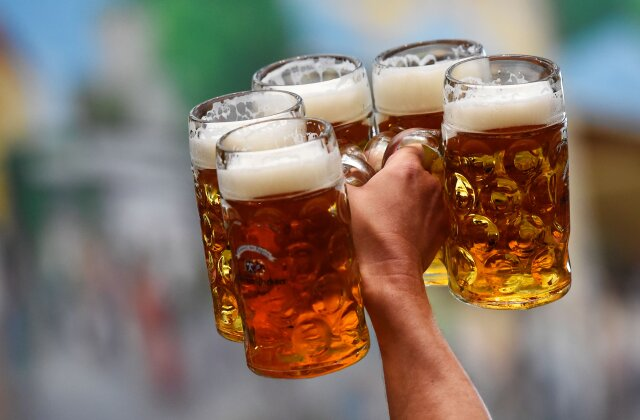 Beber ≥5 tragos de corrido (binge drinking)
Estudiantes que reportaron haber bebido ≥5 tragos de corrido durante el último mes por sexo y grado, Consulta Juvenil 2020-22*
N = 19,207
* Bebido 5 o más tragos de corrido, entre aquellos que informaron tomar alcohol en los pasados 30 días.
n = 1,306
[Speaker Notes: CONSULTA JUVENIL 10
FEMENINO 60.0%
MASCULINO 61.5%

SI 61.2%
NO 38.8%]
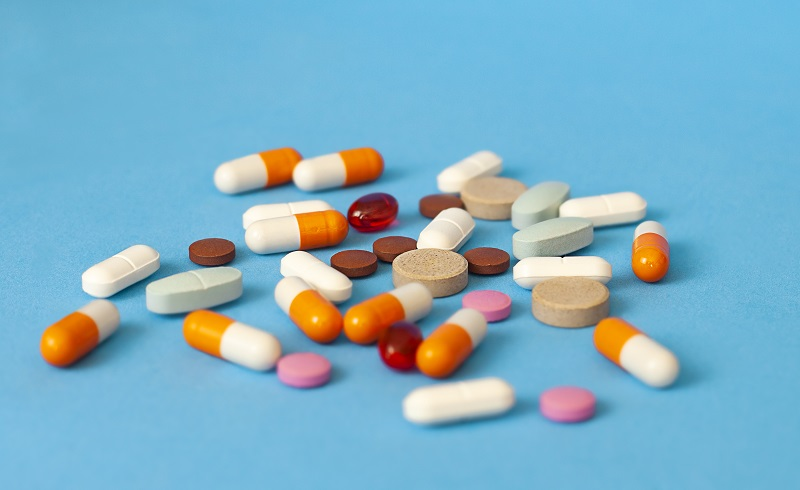 Pastillas no Recetadas
Prevalencia de uso de pastillas no recetadas en el último año por sexo y grado, Consulta Juvenil 2020-22
N = 870
* Incluye pastillas utilizadas sin prescripción médica para coger una nota.
[Speaker Notes: CONSULTA JUVENIL 10 
ALGUNA VEZ 4.9%
ULTIMO AÑ 3.3%
ULTIMO MES 2.1%

FEMENINO 2.0%
MASCULINO 4.5%]
Pastillas no recetadas utilizadas, 
Consulta Juvenil 2020-22*
* Entre aquellos que habían usado alguna vez. ** Incluye pastillas utilizadas sin prescripción médica para coger una nota.ϯ   Incluye melatonina, midol, seroquel, sertralina y tramadol.
[Speaker Notes: CONSULTA JUVENIL 10 
PERCOCET 38.0%
ADDERALL 26.6%
XANAX 22.1%]
Prevalencias de uso de pastillas no recetadas 
en el último año por año de la encuesta, 
Consulta Juvenil, 1990-2022*
* Pesos utilizados desde Consulta Juvenil V (2000-02) en adelante ajustan por el ausentismo el día de la encuesta. Pesos utilizados
   en las consultas anteriores (I a IV) ponderan a la población estudiantil total pero no ajustan por el ausentismo el día de la encuesta.
Prevalencia de pastillas no recetadas en el último año por centros regionales de ASSMCA, Consulta Juvenil 2020-22
Arecibo
Moca
Bayamón
Área Metro
Utuado
Fajardo
Caguas
Mayagüez
Ponce
Guayama
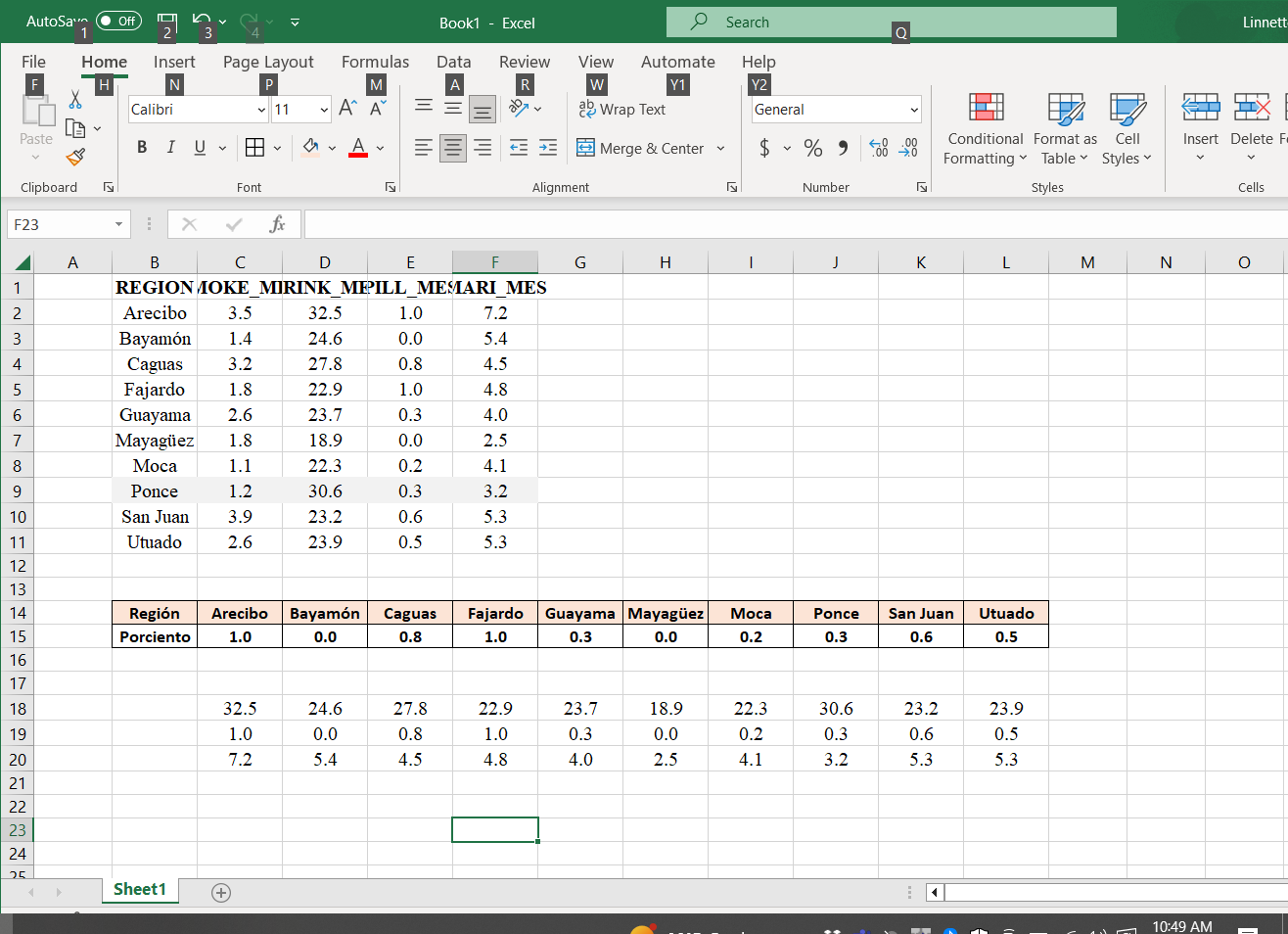 n = 6,294
[Speaker Notes: CONSULTA JUVENIL 10 
CAGUAS 6.1%
FAJARDO 4.8%
UTUADO 3.7%]
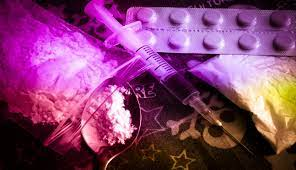 Uso de Drogas Ilícitas
Prevalencia de uso de drogas ilícitas en el último año por sexo y grado, Consulta Juvenil 2020-22*
N = 9,649
n = 6,294
* Sólo incluye marihuana, marihuana sintética, inhalantes, cocaína, heroína, crack y drogas de diseño.
[Speaker Notes: CONSULTA JUVENIL 10 
ALGUNA VEZ 17.2%
ULTIMO AÑO 11.7%
ULTIMO MES 6.9%

FEMINAS 11.3%  MASCULINO 12.2%]
Drogas ilícitas utilizadas en el último año, Consulta Juvenil 2020-22
* Incluye uso de kripy y hashish. Excluye cannabis medicinal y marihuana sintética ** Incluye uso de éxtasis, ketamina, LSD, GHB, rohypnol y metanfetamina
***  No incluye uso de crack.
Prevalencias de uso de drogas ilícitas en el último año por año de la encuesta, Consulta Juvenil, 1990-2022*
* Pesos utilizados en Consulta Juvenil 1990-91 hasta Consulta Juvenil 1997-98 y Consulta Juvenil 2020-22 se ponderan a la población estudiantil total pero no ajustan por el ausentismo el día de la encuesta. Pesos utilizados desde Consulta Juvenil 2000-02 hasta Consulta Juvenil 2018-20 se ajustan por el ausentismo el día de la encuesta.
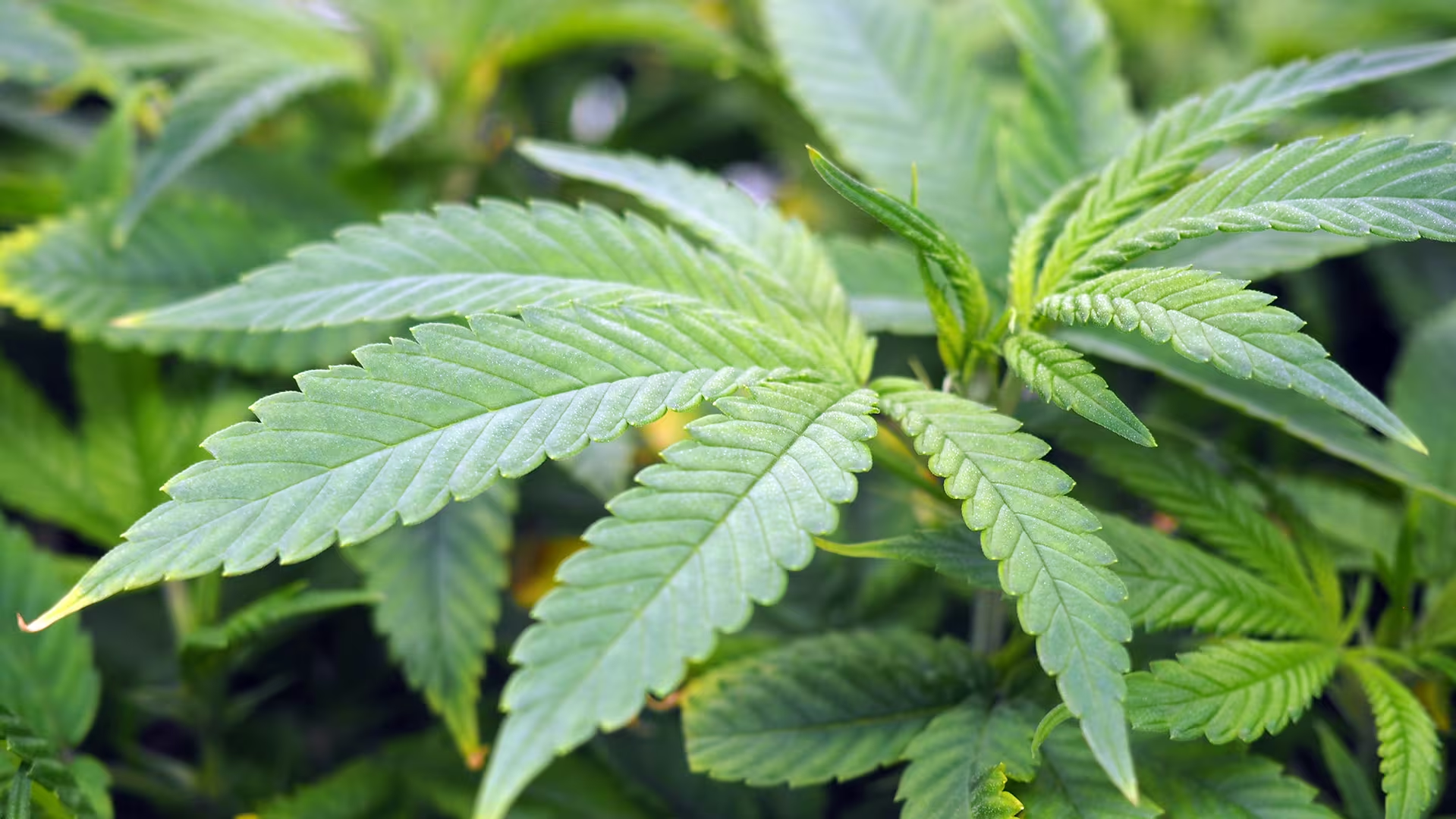 Marihuana
Prevalencia de uso de marihuana en el último año por sexo y grado, 
Consulta Juvenil 2020-22*
N = 8,857
n = 6,294
* Incluye kripy y hashish. Excluye cannabis medicinal y marihuana sintética
[Speaker Notes: CONSULTA JUVENIL 10
ALGUNA VEZ 13.0%
ULTIMO AÑO 9.4%
ULTIMO MES 5.6%

FEMINAS 8.6%  MASCULINO 10.2%]
Modalidades de consumo marihuana en el último año, 
Consulta Juvenil 2020-22*
* Entre aquellos que habían utilizado en el último año.
n = 303
[Speaker Notes: CONSULTA JUVENIL 10 
CIGARRILLOS 64.3%
VAPING 60.4%
GALLETAS O BROWNIE 39.8%]
Prevalencias de uso de marihuana en el último año por año de la encuesta, 
Consulta Juvenil, 1990-2022*
* Pesos utilizados en Consulta Juvenil 1990-91 hasta Consulta Juvenil 1997-98 y Consulta Juvenil 2020-22 se ponderan a la población estudiantil total pero no ajustan por el ausentismo el día de la encuesta. Pesos utilizados desde Consulta Juvenil 2000-02 hasta Consulta Juvenil 2018-20 se ajustan por el ausentismo el día de la encuesta.
Prevalencia de uso de marihuana en el último año 
por centros regionales de prevención de ASSMCA, Consulta Juvenil 2020-22
Moca
Arecibo
Bayamón
Área Metro
Utuado
Fajardo
Caguas
Ponce
Guayama
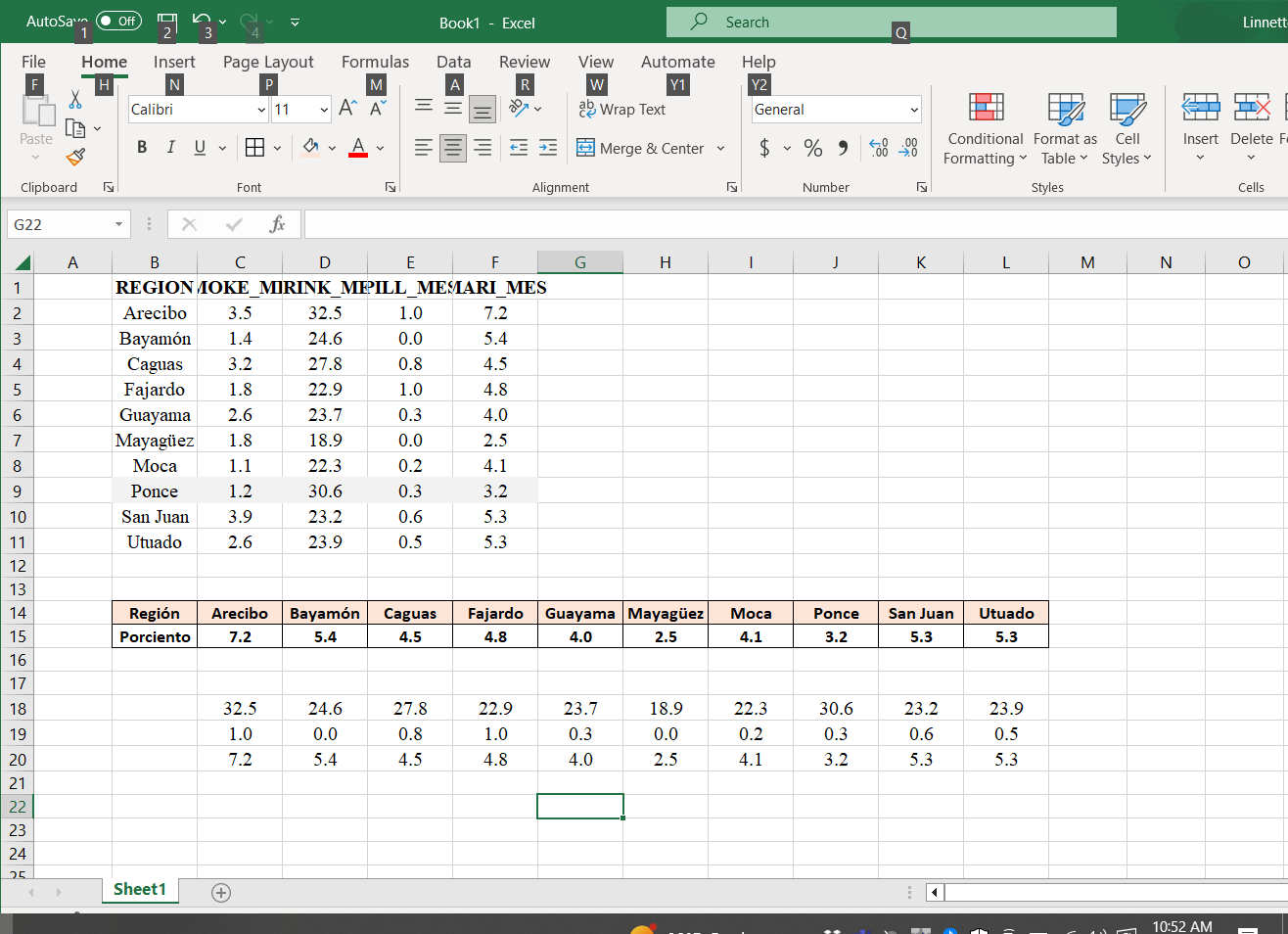 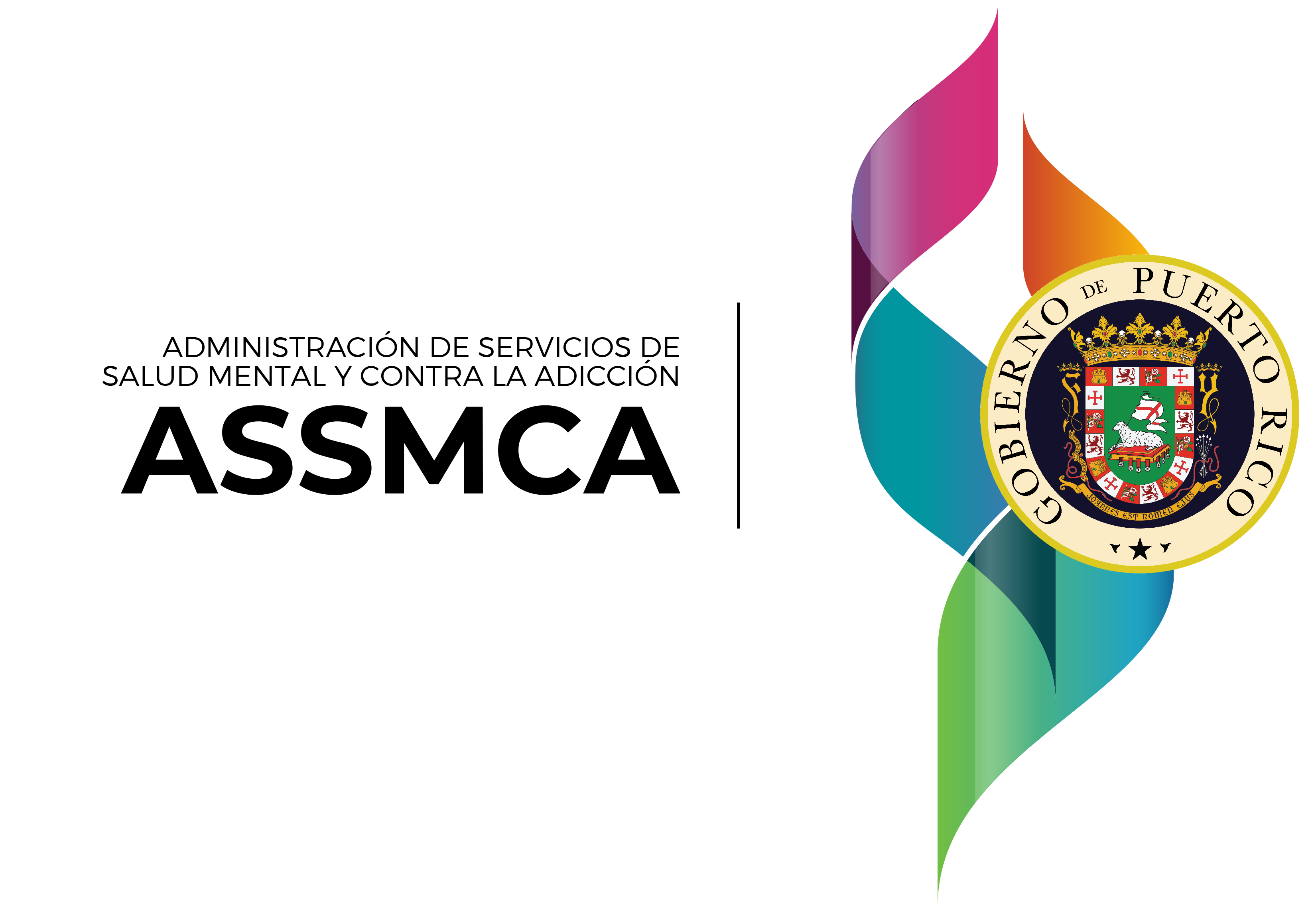 n = 6,294
[Speaker Notes: CONSULTA JUVENIL 10 
CAGUAS 11.6%
BAYAMON 10.6%
MAYAGUEZ 10.6%
MOCA 9.2%]
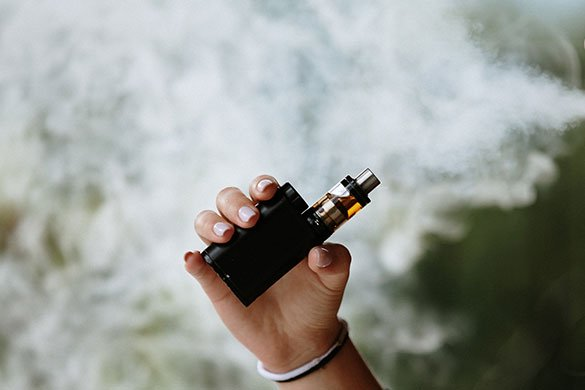 Uso de vaporizadores
Prevalencia de uso de vaporizadores en el último año por sexo y grado, Consulta Juvenil 2020-22*
N = 23,720
n = 6,294
* Incluye uso de cigarrillos electrónicos.
[Speaker Notes: CONSULTA JUVENIL 10 
ALGUNA VEZ 22.7%
ULTIMO AÑO 15.8%

FEMINAS 14.4%   MASCULINO 17.3%]
Substancias consumidas a través de vaporizadores,Consulta Juvenil 2020-22*
n = 1,093
* Entre aquellos que habían usado alguna vez.    ** Incluye uso de cigarrillos electrónicos.
[Speaker Notes: CONSULTA JUVENIL 10 
OTRA SUSTANCIA 33.2
NICOTINA 32.7
MARIHUANA 16.1]
Razones de uso de vaporizadores entre estudiantes de 7mo a 12mo grado que los han usado, Consulta Juvenil 2018-20
n = 1,766
Muestra ponderada a la población total; pesos utilizados ajustados al ausentismo el día de la encuesta.
Razones de uso de vaporizadores entre estudiantes de 7mo a 12mo grado que los han usado, Consulta Juvenil 2018-20 (Cont.)
n = 1,766
Muestra ponderada a la población total; pesos utilizados ajustados al ausentismo el día de la encuesta.
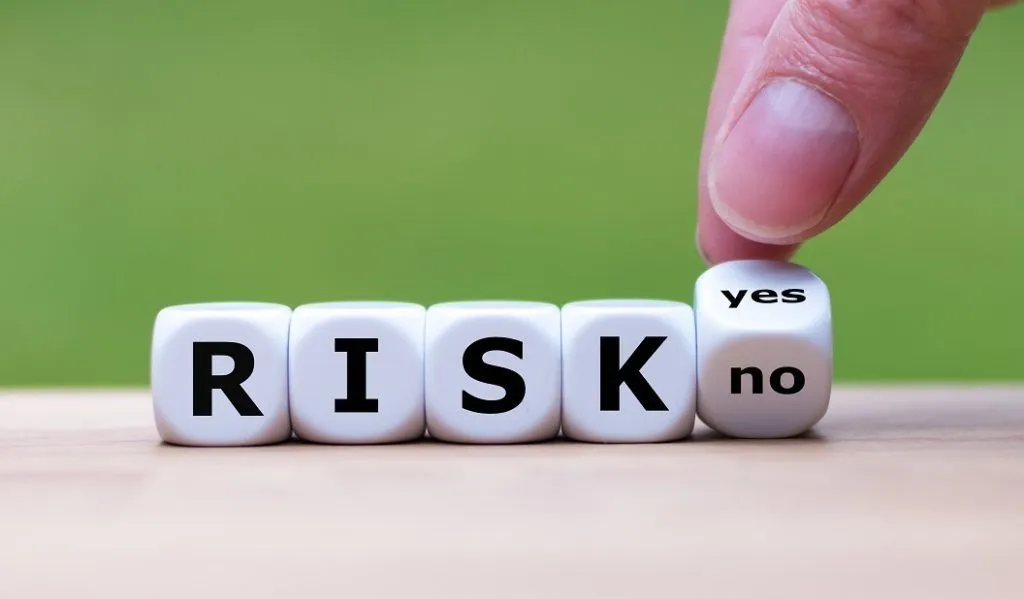 Percepción de Riesgo
Percepción de riesgo al uso de substancias, Consulta Juvenil 2020-22*
n = 6,294
* La categoría “mucho riesgo” agrupa las respuestas originales de “riesgo moderado” y “mucho riesgo”
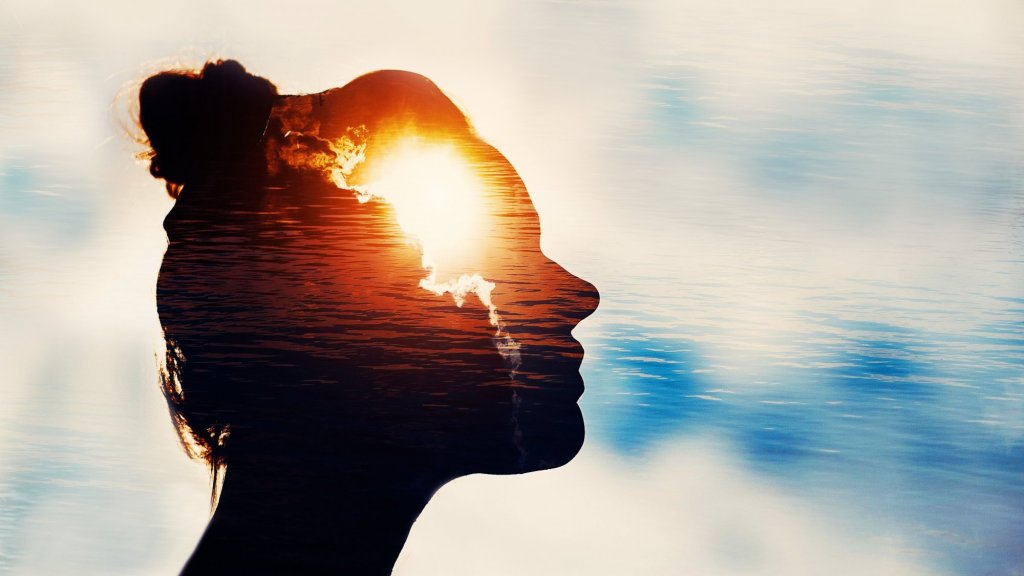 Salud Mental y Personalidad
Porciento de estudiantes con necesidad de servicio de salud mental durante el último año según escalas de cernimiento, Consulta Juvenil 2020-22*
n = 6,294
* Clasificado en categoría de comportamiento clínico en escala de cernimiento
Prevalencia de ideación suicida en el último año por sexo y grado, Consulta Juvenil 2020-22
N = 11,823
n = 6,294
Intento suicida entre estudiantes, Consulta Juvenil 2020-22
N=18,413                                          N=15,089
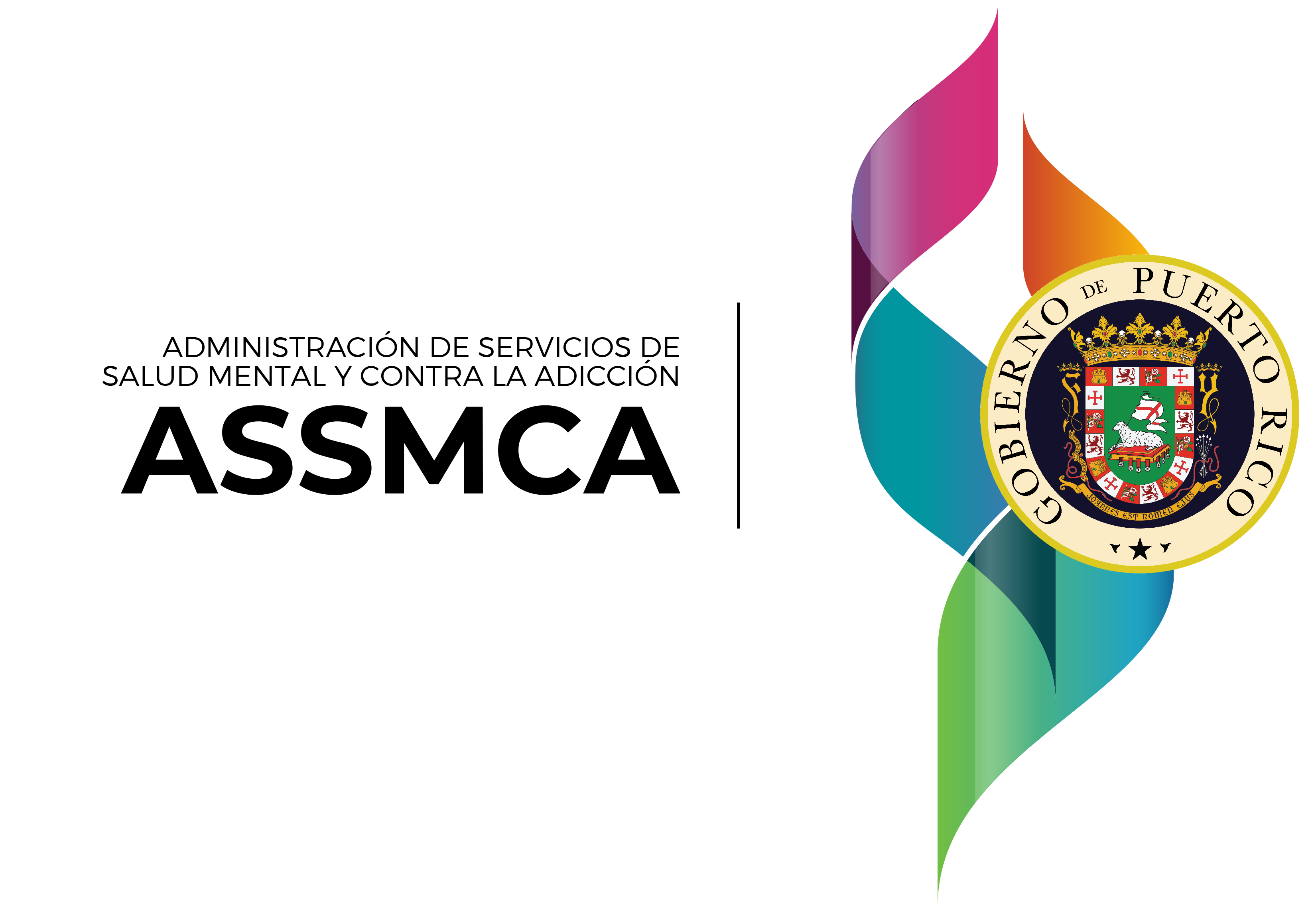 n = 6,294
Prevalencia de intento suicida en el último año por sexo y grado, Consulta Juvenil 2020-22
n = 6,294
[Speaker Notes: CONSULTA JUVENIL 10 
FEMINAS 10.1   MASCULINO 5.1%]
Estrategias de Prevención (IOM)
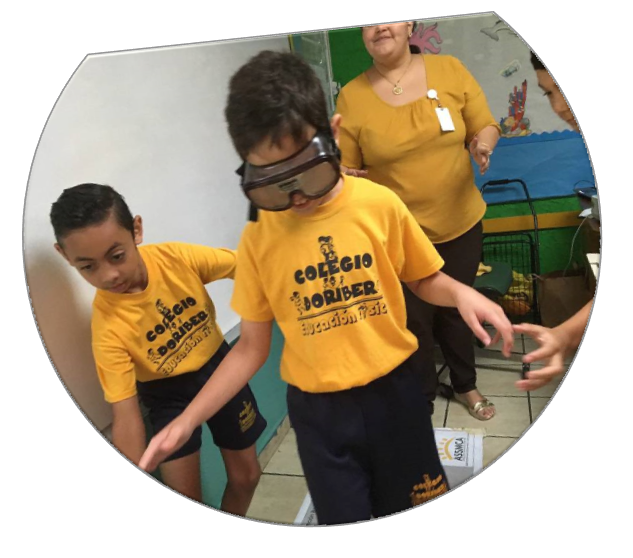 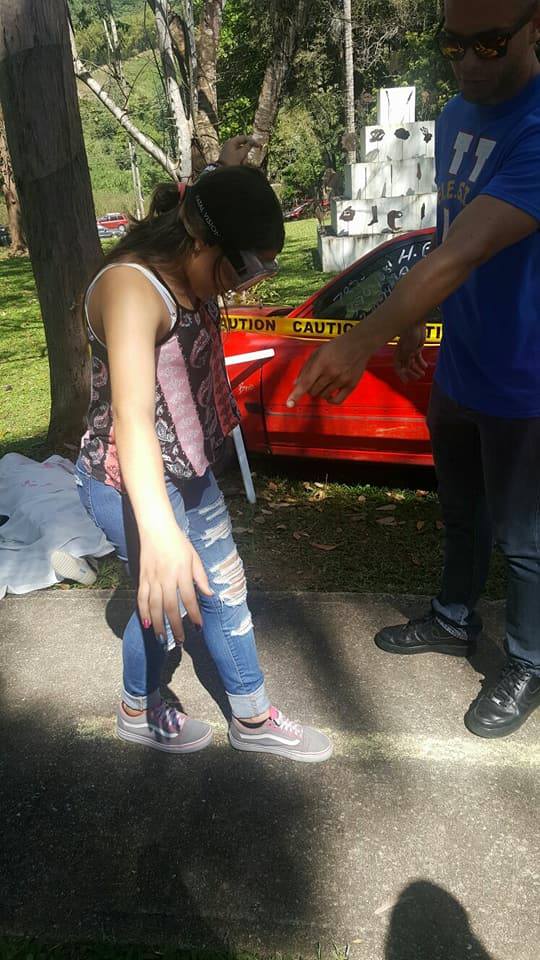 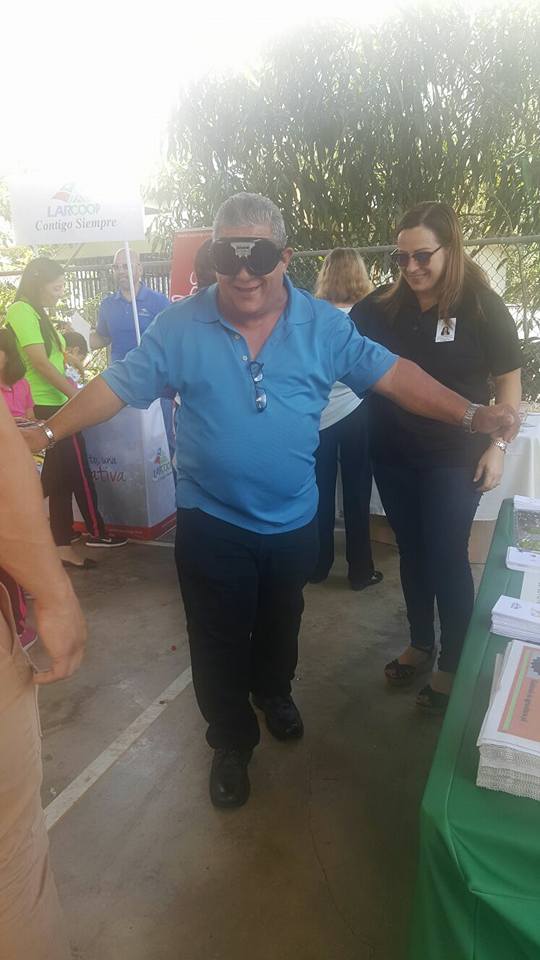 Dominio Comunidad
El domino comunidad incluye el factor de fácil acceso a la substancia.
El factor de mayor prevalencia fue la percepción de fácil acceso al alcohol 25.7%
Este factor de riesgo fue de similar prevalencia entre varones y entre féminas, y fue de mayor prevalencia en el nivel superior que en el nivel intermedio.
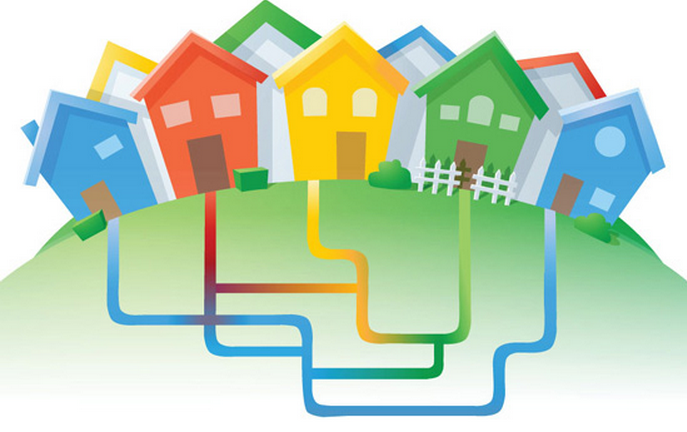 ***Consulta Juvenil XI 2020-2022 (Programa de Encuestas Escolares Bienales)
Accesibilidad
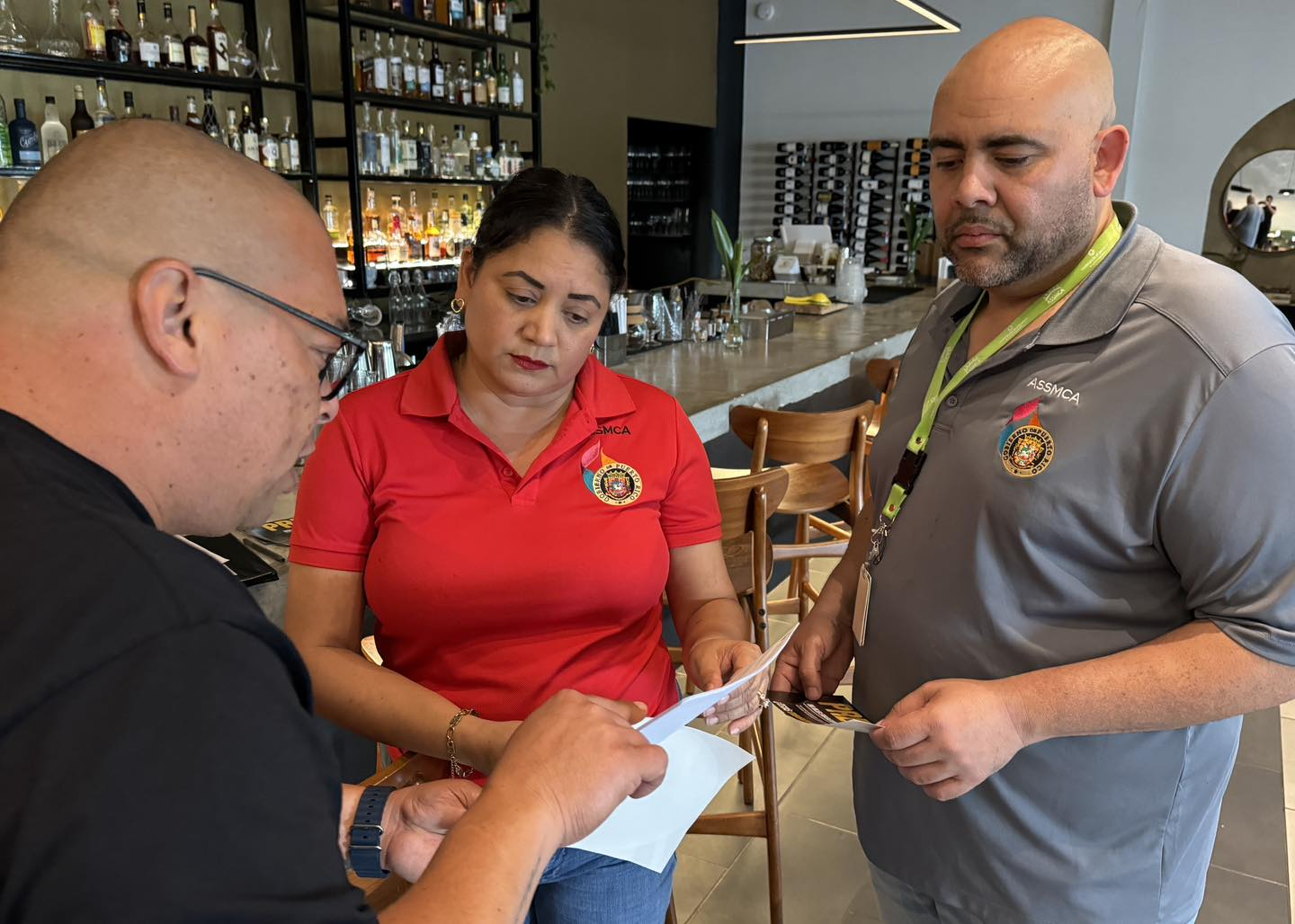 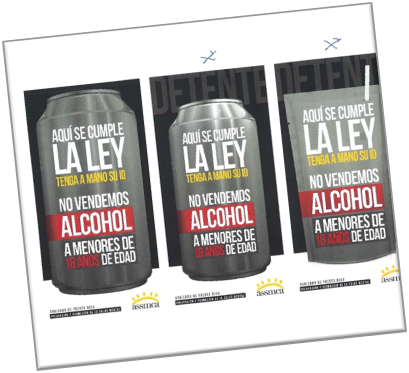 Reducir la accesibilidad de productos de tabaco a menores de 21 años, cumpliendo con las leyes estatales, federales y con los Códigos de Orden Público (COP) mediante la enmienda de Synar. Promover que los negocios con licencia para la venta de productos derivados del tabaco, cumplan con la Ley #1 del 2011 del Código de Rentas Internas para un–Nuevo Puerto Rico y la Ley 62 que prohíben la venta de cigarrillos y otros productos derivados del tabaco a menores de 21 años. Ej Orientaciones a comerciantes/materiales educativos sobre el cumplimiento de la ley. 

Comité Asesor Tabaco
Departamento de Hacienda
Departamento de Justicia
Departamento de Asuntos del Consumidor
Departamento de la Familia
Oficina Gerencia de Permisos
Departamento de Salud
Sector Comunidad
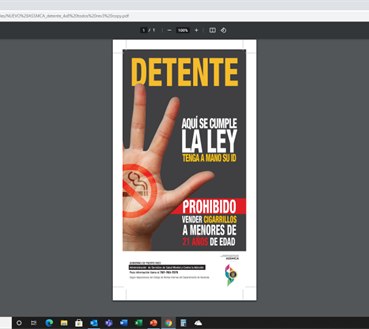 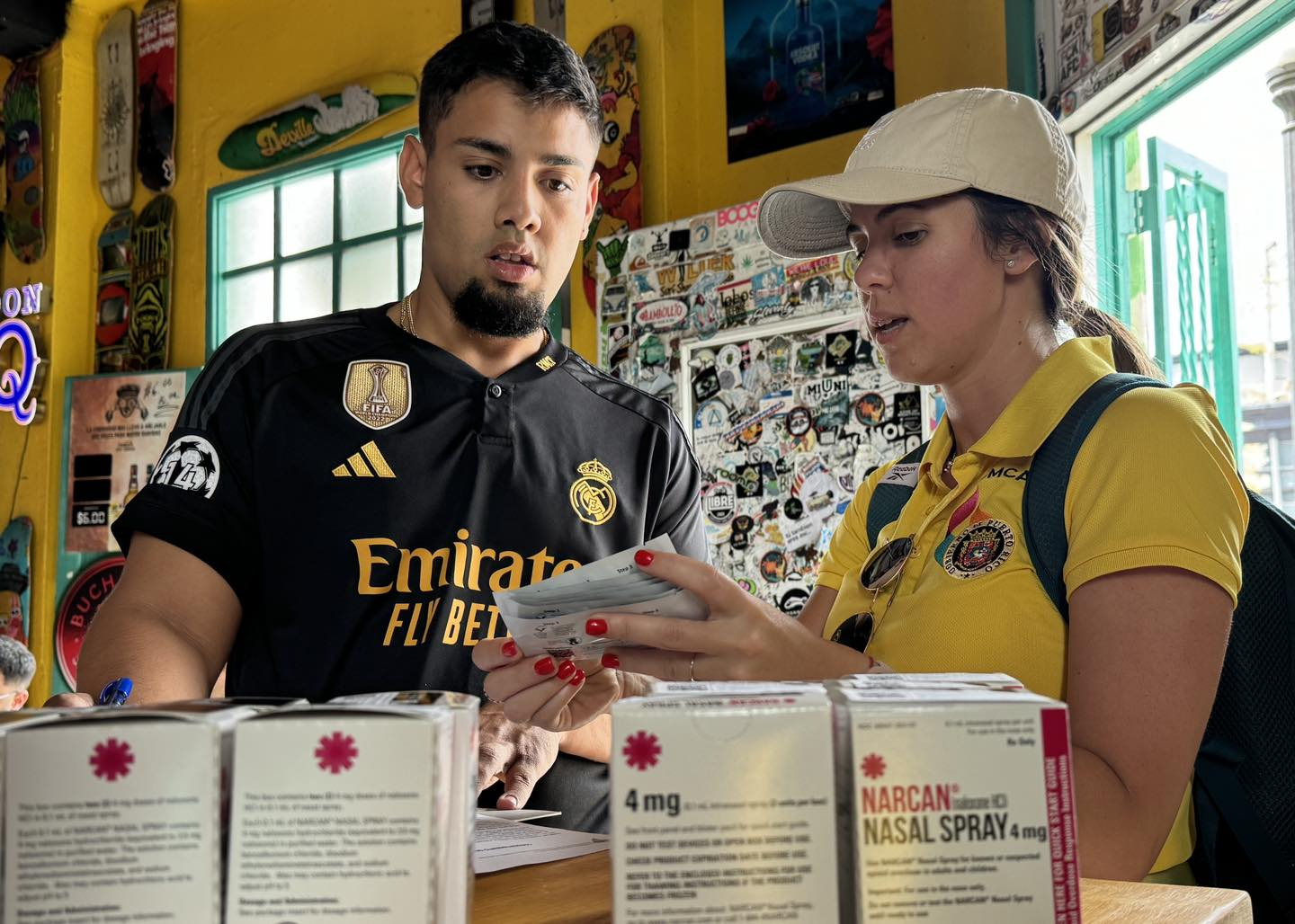 Proyecto Resiliencia Educativa en Desarrollo (RED)
COVID19/ARPA
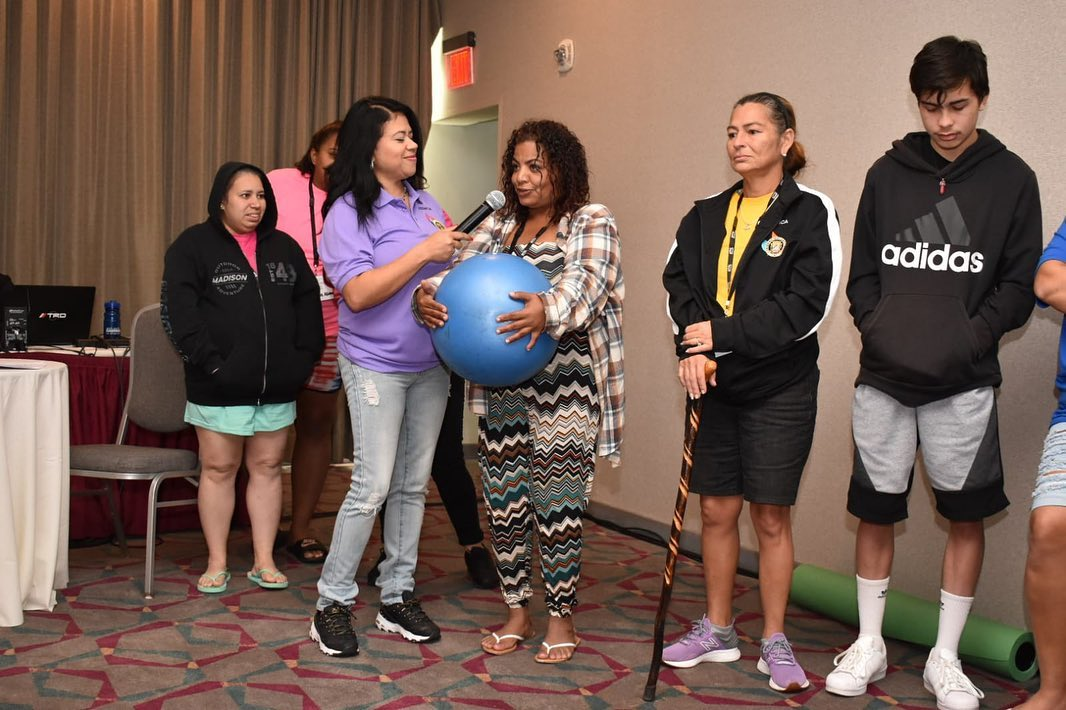 El proyecto RED tiene como fin reforzar la infraestructura y los servicios de prevención en la isla mediante la educación a través de talleres, prácticas basadas en evidencia y orientaciones de prevención de uso de sustancias y promoción de la salud mental en el dominio comunidad en las regiones de Caguas, Fajardo, Mayagüez y Utuado. 
Estas regiones fueron seleccionadas tomando en consideración los resultados que arrojó el Estudio que comisiona la ASSMCA, Consulta Juvenil X.
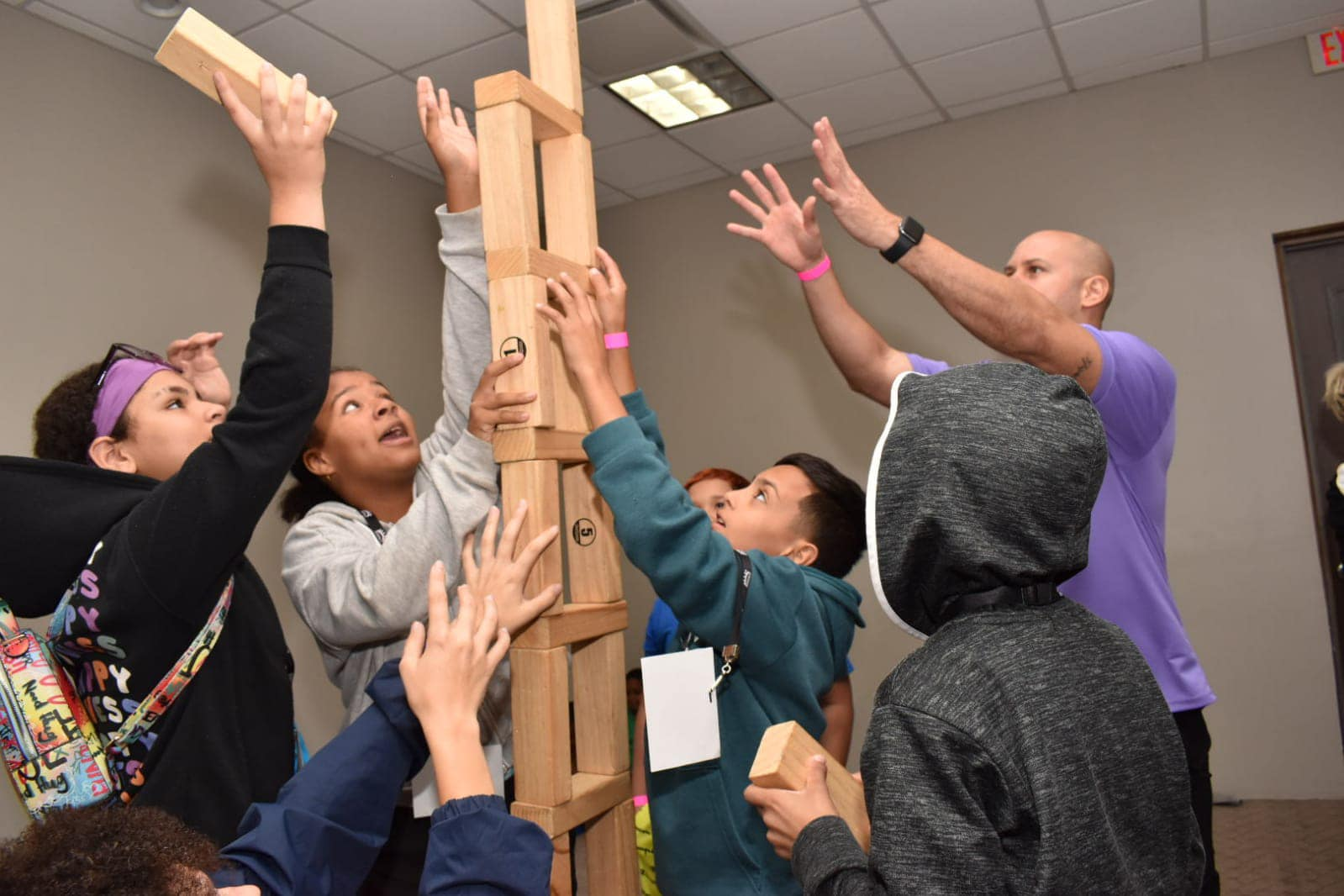 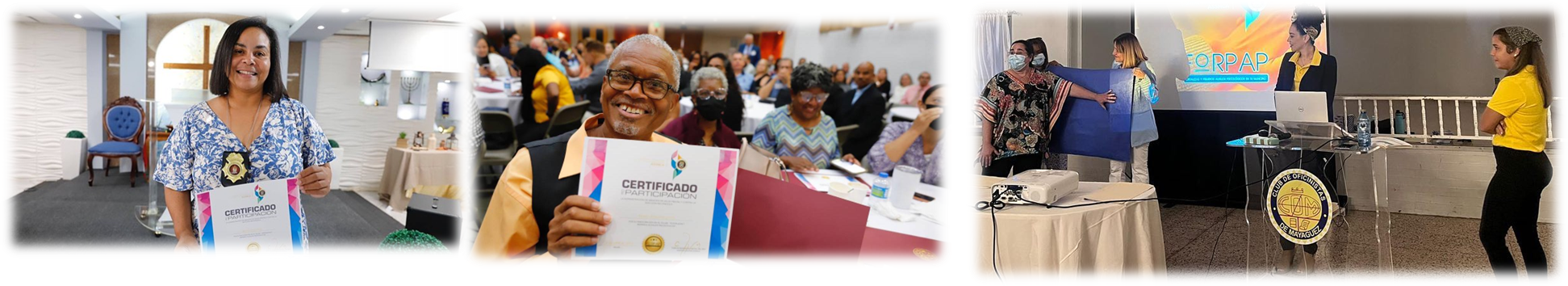 Módulo: Formación en Primeros Auxilios Psicológicos
El Módulo FORPAP capacita a empleados de las agencias, municipios, corporaciones del Gobierno de Puerto Rico y a líderes de organizaciones con Base de Fe y organizaciones comunitarias sin fines de lucro sobre los pasos de los Primeros auxilios Psicológicos para la canalización de eventos traumáticos; de manera que, puedan mitigar situaciones de crisis y sobre las 24 Fortalezas del Carácter propuestas por Martin Seligman como parte de la identificación de los recursos para enfrentar las crisis. 

Desde que comenzó esta iniciativa se han impactado alrededor de 7,000 personas.
Dominio Escuela
Incluye el factor de riesgo de ausentismo y los factores de protección de reconocimiento por conductas pro-sociales y el buen ajuste escolar. 
Una décima parte (6.6%) de los escolares mostraron el factor de riesgo de ausentismo. El ausentismo fue mayor entre varones y entre estudiantes del nivel superior. 
Casi una cuarta parte (95.4%) mostró el factor de protección de reconocimiento por conductas pro-sociales, similar entre féminas y varones y mayor entre los estudiantes del nivel intermedio. 
Aproximadamente 3 de cada 4 estudiantes mostró buen ajuste escolar (77.1%). Significativamente más féminas (79.5%) que varones (74.4%), y estudiantes de séptimo grado (85.8%) mostraron un buen ajuste escolar.
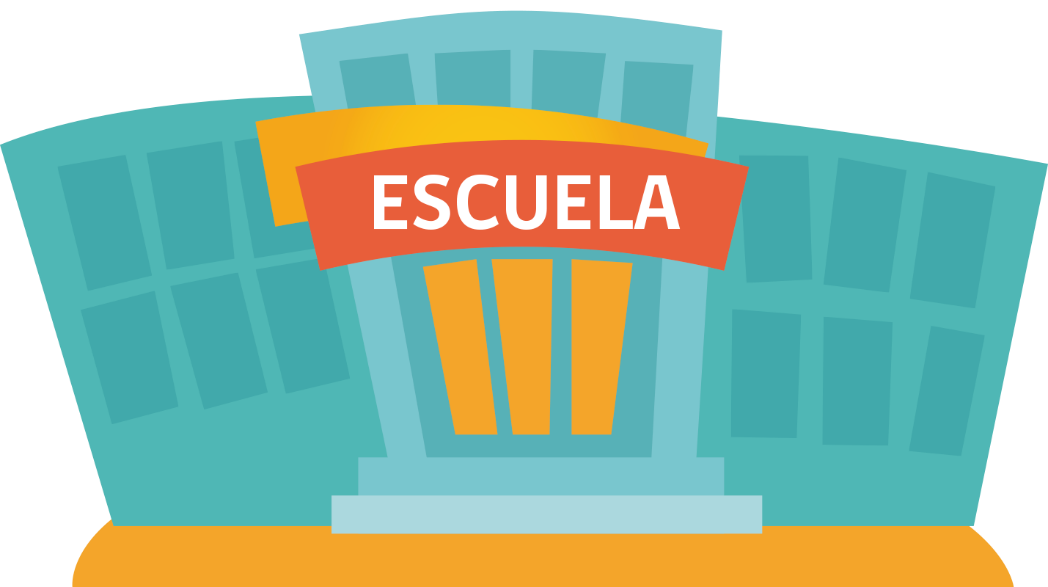 ***Consulta Juvenil XI 2020-2022 (Programa de Encuestas Escolares Bienales)
K-5to 
Taller Creativo del tabaco. (2 sesiones)
Habilidades para la Vida (3-Módulos)
Grupo de Pequeños líderes  (Liderazgo)
Desarrollo del Buen Carácter (4 sesiones) 
PBE Media Detective (10 sesiones)
Orientaciones K-3 
El Alcohol no es para mí
Las Drogas me hacen daño
Lo que los niños deberían saber sobre los cigarrillos electrónicos 
El tabaco afecta mi cuerpo
Manejo mi coraje: tengo control 
¿Cómo me protejo de la violencia en las redes sociales? 
Solucionando los conflictos sin violencia.
Fortaleciendo la autoestima: previniendo conductas de riesgo 
Conociendo y manejando mis emociones.
Orientaciones 6to a 12vo 
Medicamentos sin receta (OTC)
Purple Drank, Cocaína, crack, Heroína y Éxtasis
Orientaciones sobre Drogas y medicamentos, riesgos y Consecuencias: Percocet, Xanax, Tramadol, Klonopin, Rohypnol “La Roche”
Uso de Drogas, conoce como afectan tu cuerpo: Narcóticos, Inhalantes, Esteroides/Anabólicos y Alucinógenos
Fentanilo/ Opioides 
Tabaco, Cigarrillos Electrónicos y Marihuana. 
Organización Nacional Jóvenes Lideres
Fortalecimiento del Carácter
PBE Media Ready
PBE Toward No Drug Use
Orientaciones 6to a 8vo  
Alcohol
Bebidas Energizantes, Conoce la Verdad
TESAF
Alcohol y Medicamentos No Mezclan 
Prevención de Violencia 
Bullying, Cyberbullying , Internet Grooming 
Manejo de la Ira
Resolución de Conflictos 
Relaciones Saludables de Pareja
Violencia Intrafamiliar 
Prevención de la Salud Mental en los Adolescentes.
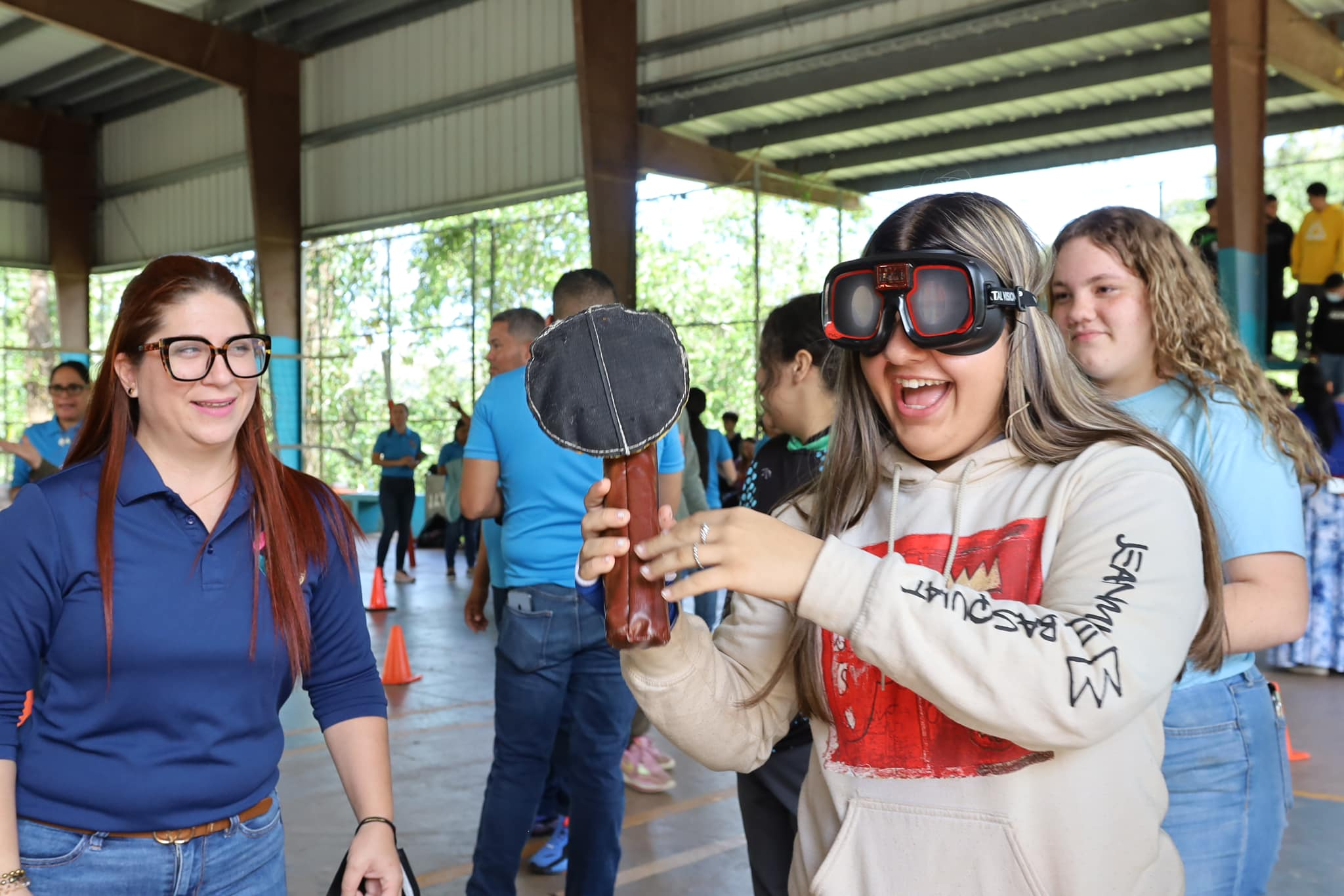 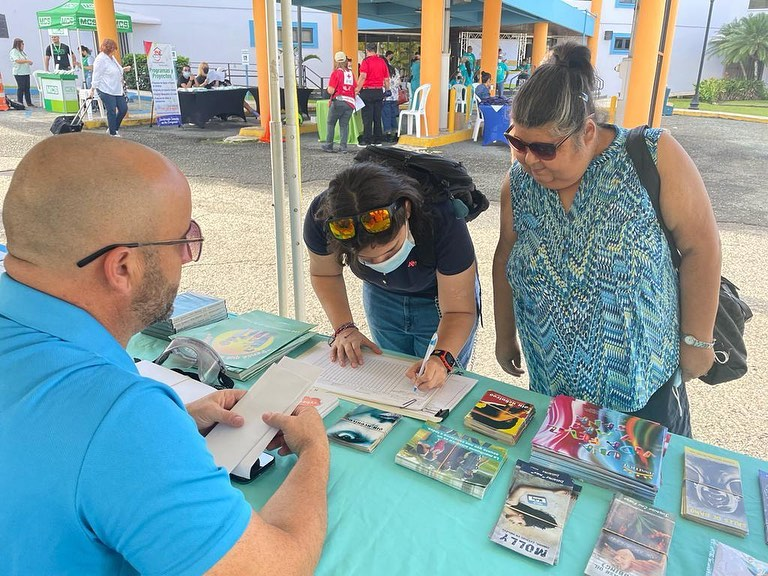 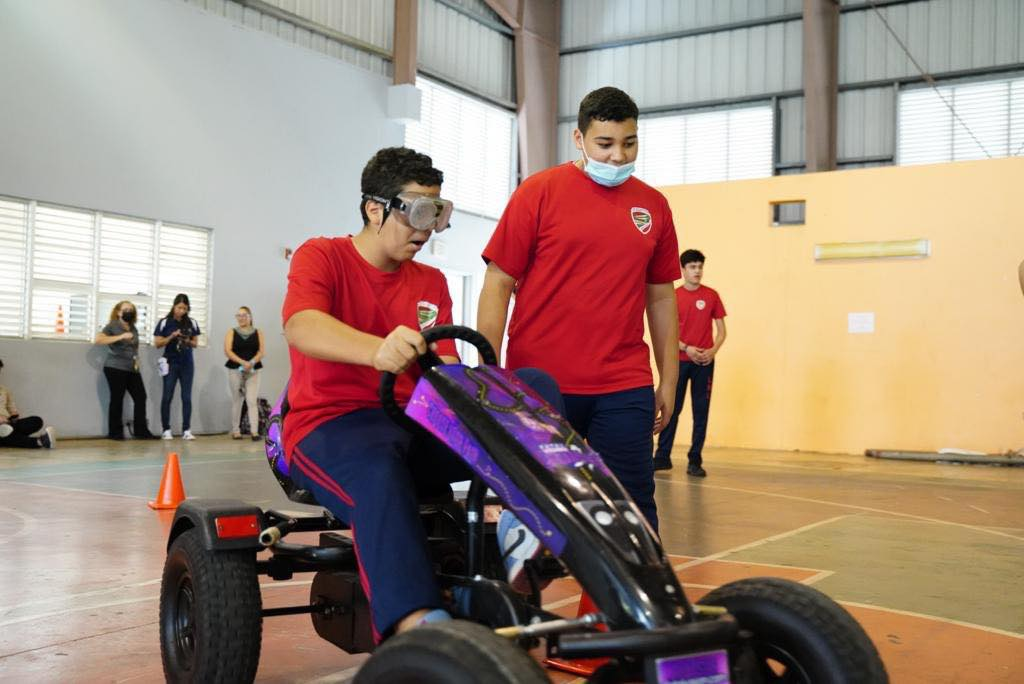 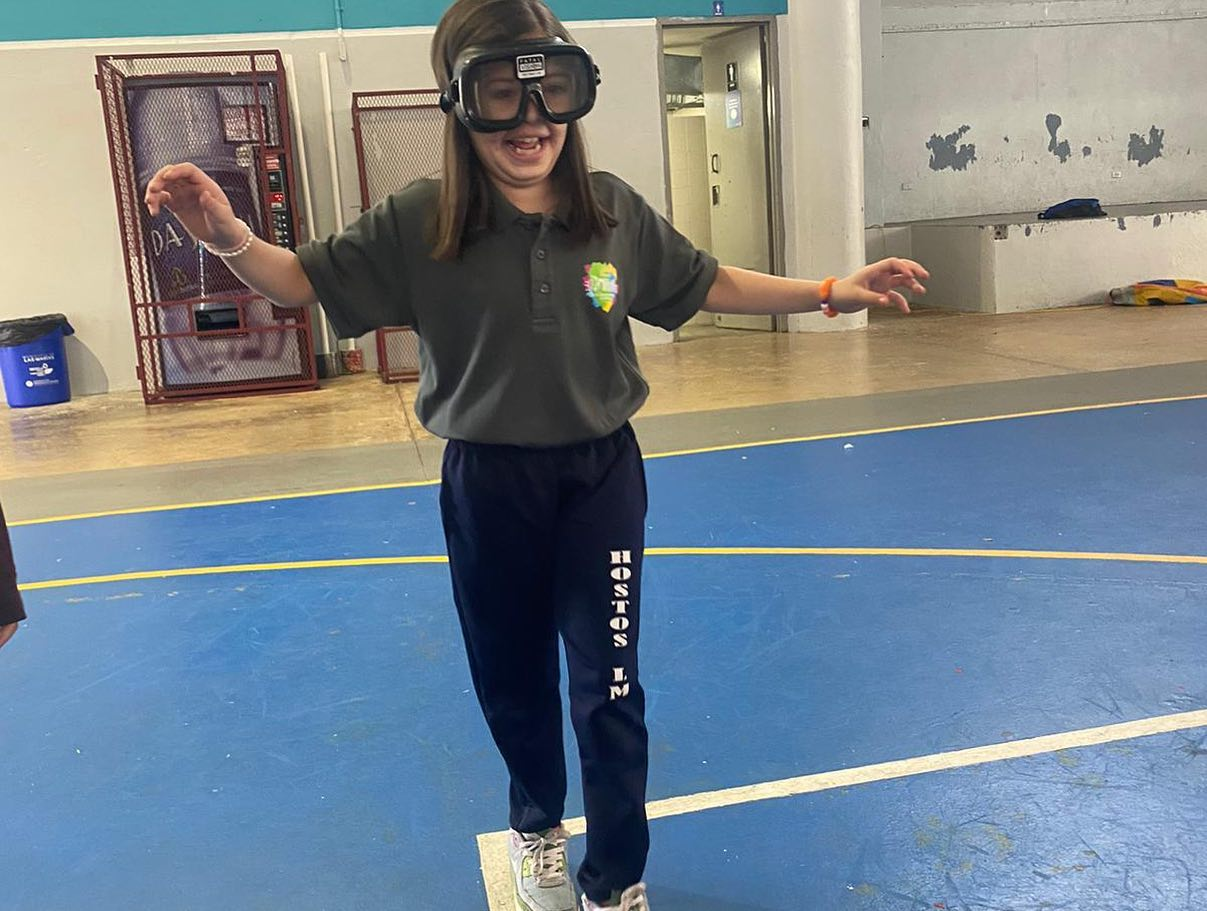 Dominio Pares
Este dominio está compuesto por los factores de riesgo de uso de tabaco, alcohol y drogas entre los amigos.
 Una tercera parte de los estudiantes (34.6%) reportó uso de alcohol entre los amigos, mientras que solo aproximadamente 1 de cada 8 reportó el uso de tabaco (12.1%) y el uso de drogas (12.2%) entre los amigos. 
Significativamente más féminas y estudiantes de duodécimo grado reportaron uso de estas substancias entre los amigos.
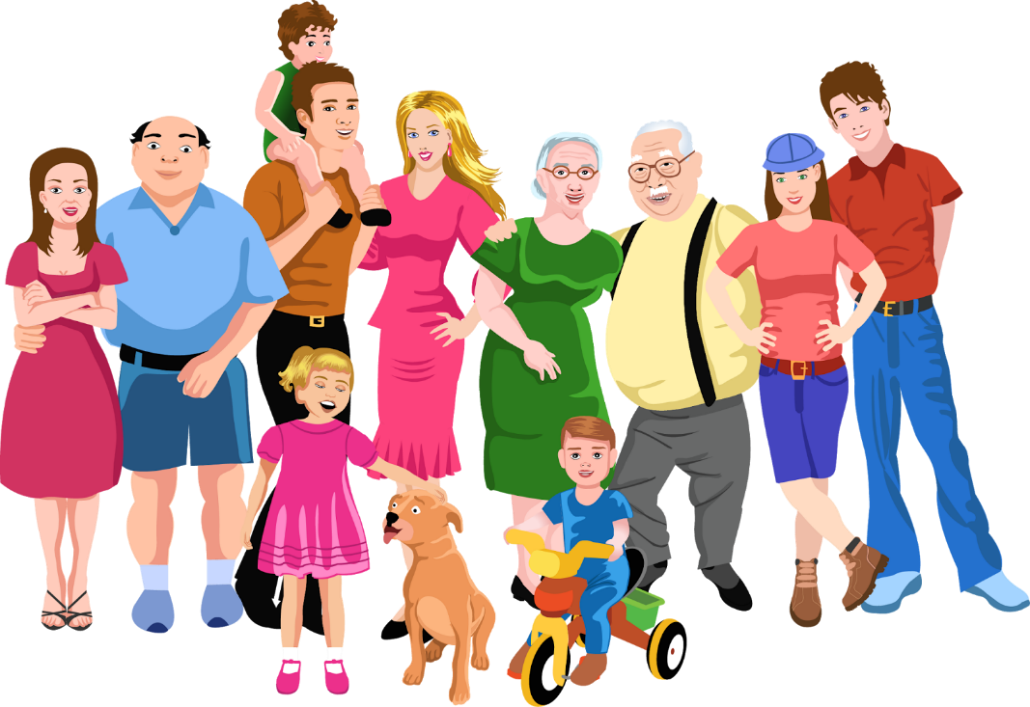 ***Consulta Juvenil XI 2020-2022 (Programa de Encuestas Escolares Bienales)
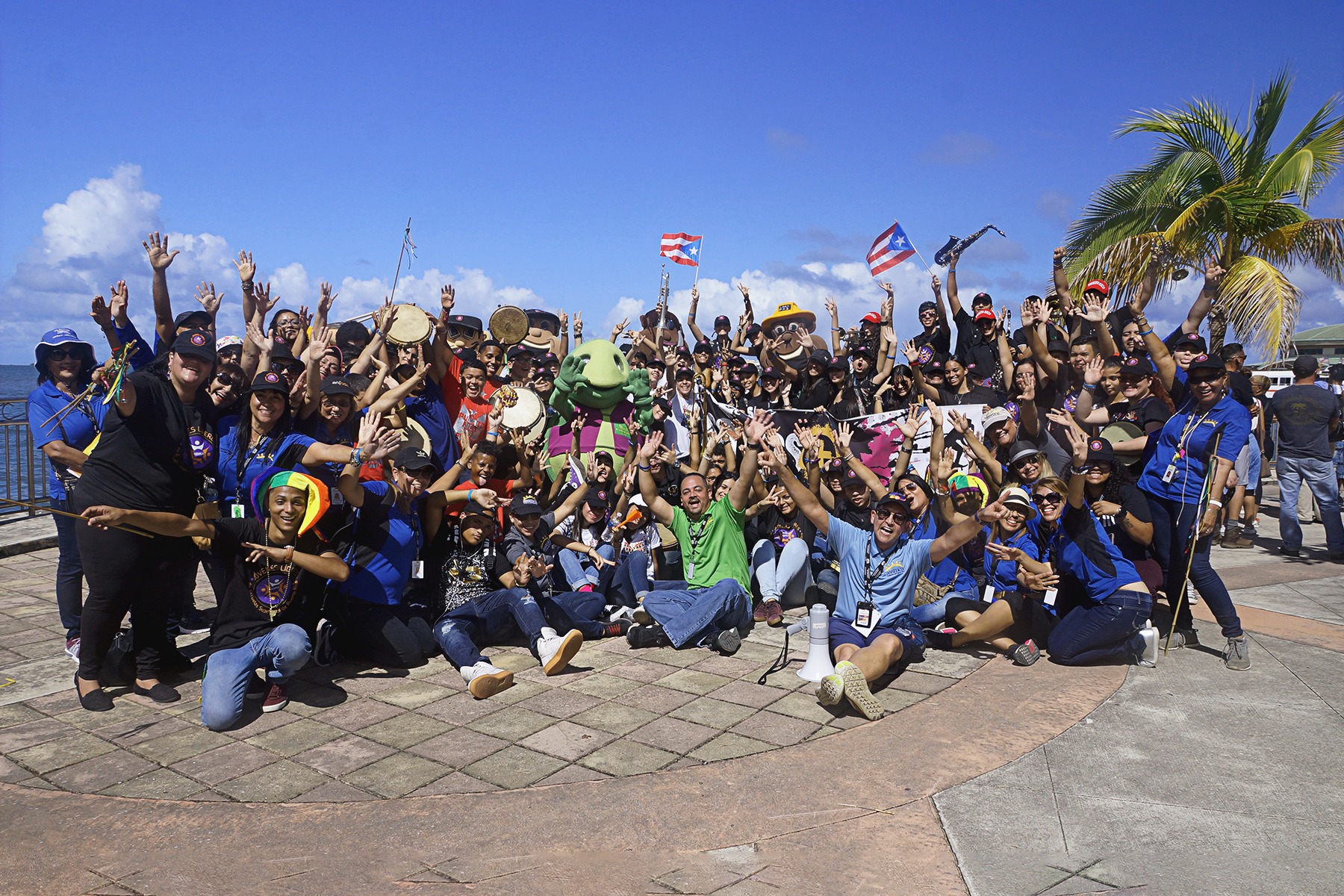 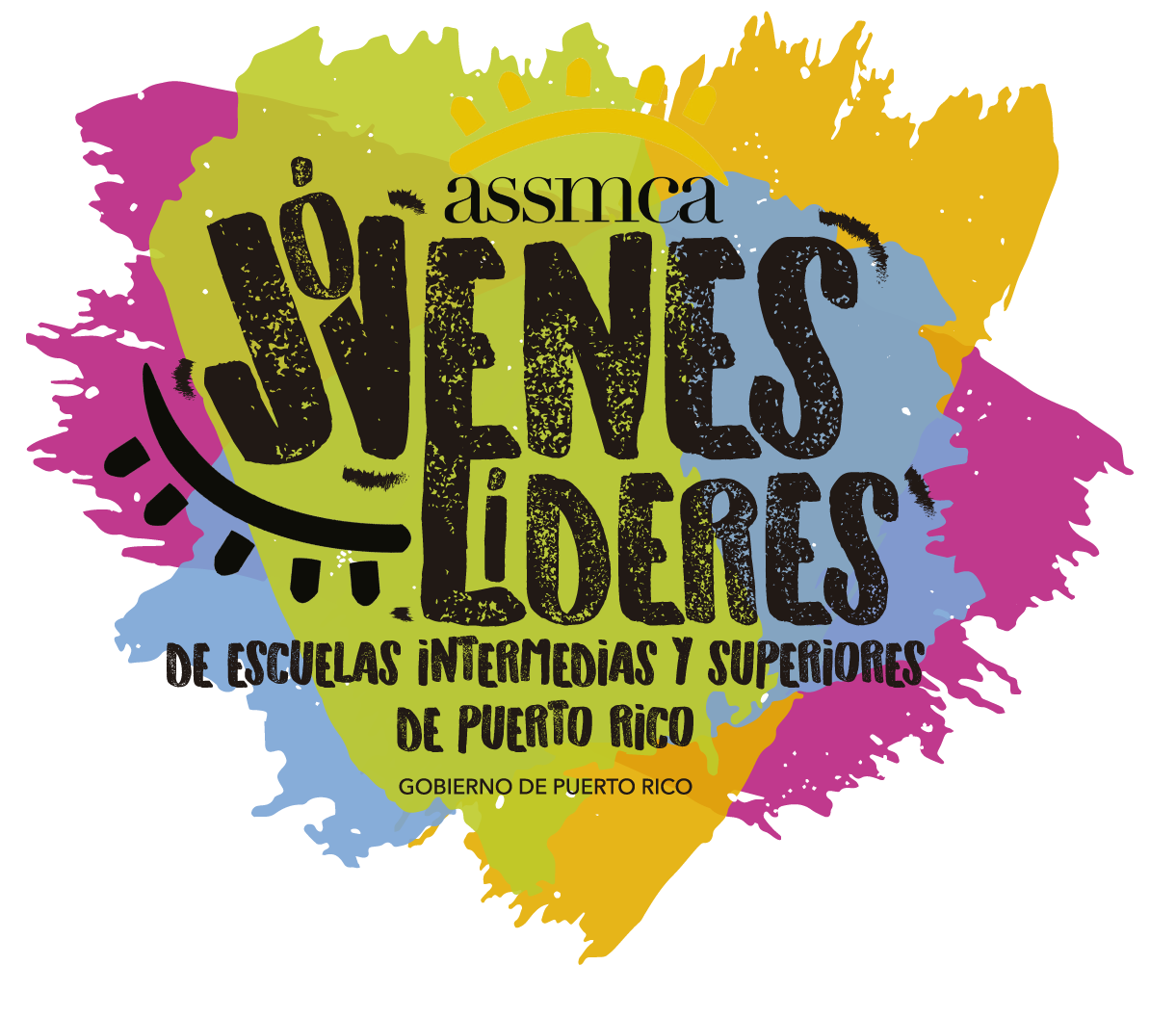 ¿Qué son los Jóvenes Líderes?
Misión: La Organización Nacional de Jóvenes Líderes se compone de jóvenes que se van desarrollando a través de adiestramientos y capacitaciones y a su vez fomentan liderazgo positivo y estilos de vida saludables en sus escuelas a través de sus pares. 
Visión: Desarrollar futuros líderes comprometidos con el servicio y que continúen con el deseo de realizar cambios positivos durante su desarrollo y a través del entorno de otros jóvenes.
[Speaker Notes: (8) Grupos de Jóvenes Lideres 
Pequeños Lideres (8 grupos) 91 participantes.]
COALICIONES DE PREVENCIÓN ESCOLARES
Como parte de los esfuerzos en las escuelas participantes, se estarán constituyendo Coaliciones de Prevención Escolares con los diversos sectores de la comunidad, incluyendo: el personal escolar, padres, base de fe, entre otros; con el propósito de elaborar un plan de trabajo utilizando el Modelo de Prevención Estratégica (SAMHSA's Strategic Prevention Framework), dirigido a disminuir los factores de riesgo a nivel escolar y aumentar los factores de protección.
[Speaker Notes: Coalición Escolar en la Escuela Juan Cancio de Lajas 
(7) Grupos de Jóvenes Lideres en espera de Convertirse en Coaliciones Escolares.]
Dominio Familia
Este dominio está compuesto por los factores de riesgo de uso de la substancia en la familia, historial familiar de problemas de substancias y ambiente familiar conflictivo, y por los factores protectivos de actitudes desfavorables al uso de substancias, apego, oportunidades para conductas pro-sociales y supervisión familiar. 
 Aproximadamente 3 de cada 10 estudiantes (28.8%) informó un ambiente familiar conflictivo, siendo esto reportado por proporciones similares de varones y féminas, y por más estudiantes de séptimo grado (36.6%). 
En cuanto a los factores protéctivos, es importante destacar que la gran mayoría de los estudiantes encuestados reportó actitudes familiares desfavorables al uso de substancias, particularmente al uso de tabaco (90.9%) y al uso de drogas (89.3%); 72.9% reportó actitudes desfavorables al uso de alcohol.
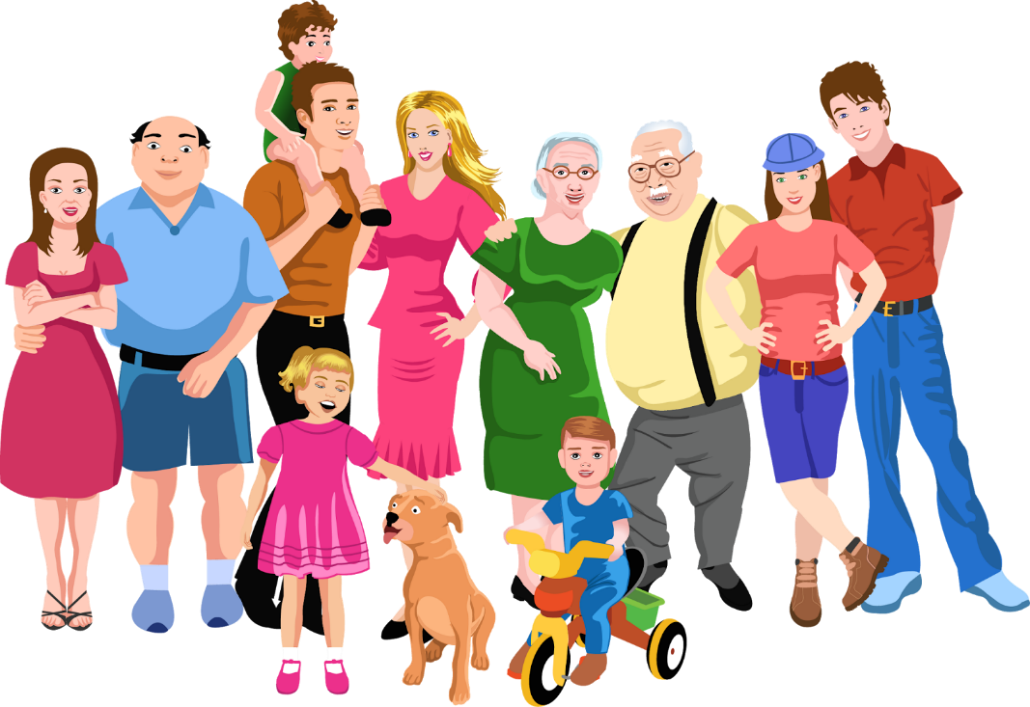 ***Consulta Juvenil XI 2020-2022 (Programa de Encuestas Escolares Bienales)
Padres y/o Cuidadores  
Consumo de Alcohol y sus Consecuencias: Conoce los Factores de Riesgo en la familia y comunidad
Habla. Ellos te escuchan… previniendo el consumo de alcohol en menores de edad
Tema Prevención de Violencia ¿Qué debo saber sobre “Bullying”?
Taller: Fomentando relaciones positivas en la familia
Tema Drogas: La Familia como factor de protección frente al consumo de drogas en menores de edad en Puerto Rico
Los cigarrillos electrónicos y el vapeo: ¿Qué debo saber cómo padre o cuidador? 
Alcanza lo Mejor de ti: Utilizando las 24 Fortalezas 
Por Amor a tus hijos 
Trastornos de Estado de Ánimo 
Déficit de Atención 
Trastornos que afectan el control de Impulsos
Trastornos de experiencias traumáticas y altamente estresantes
Criar Hijos de Carácter
La importancia del buen carácter en el desarrollo de los hijos 
Fortaleciendo el carácter de mis hijos/as mediante los valores
PBE Familias Fortalecidas (10 sesiones)
Comunidad Escolar 
Alcanza lo Mejor de ti: Las 24 Fortalezas 
Lección de Esperanza.
Cigarrillos Electrónicos: Datos de consumo en adolescentes en P.R.
Consumo de Alcohol y sus Consecuencias: La escuela como Factor de Protección
Drogas Emergentes
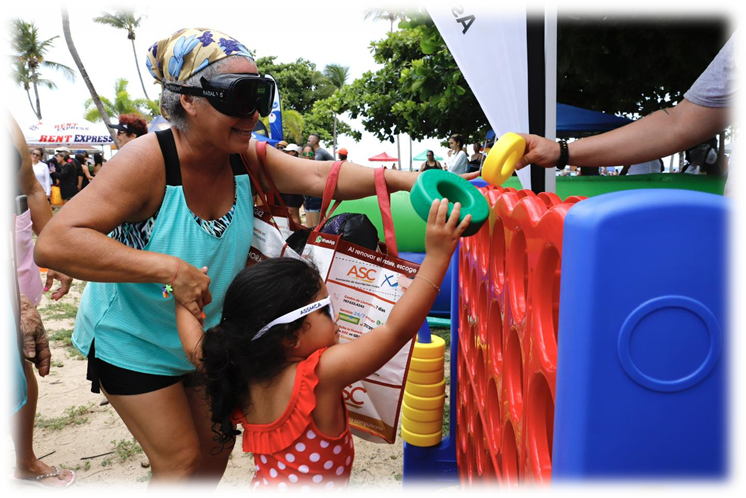 Alternativas
A través de las KQ Playas llevadas a cabo en 4 balnearios, alrededor de la Isla, promovemos estilos de vida saludables libre de alcohol, tabaco y otras drogas.
Además, por medio de juegos educativos logramos concienciar a los participantes sobre las consecuencias nocivas relacionadas al uso de drogas.
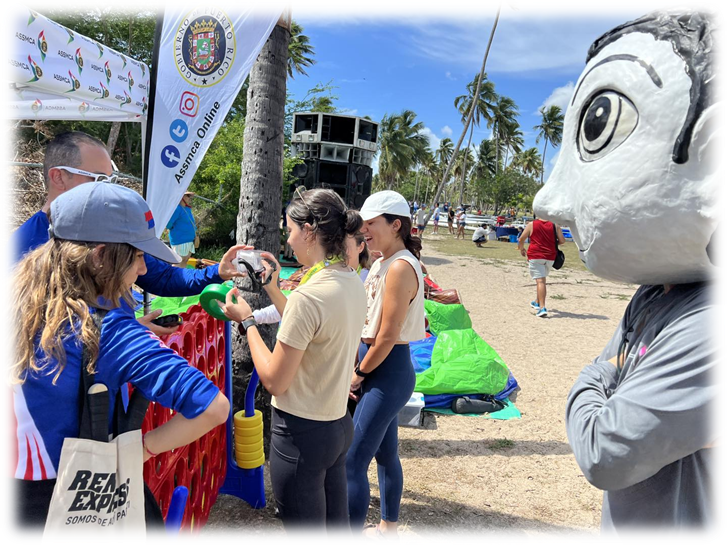 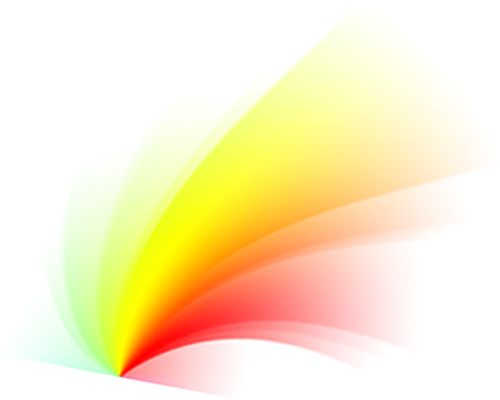 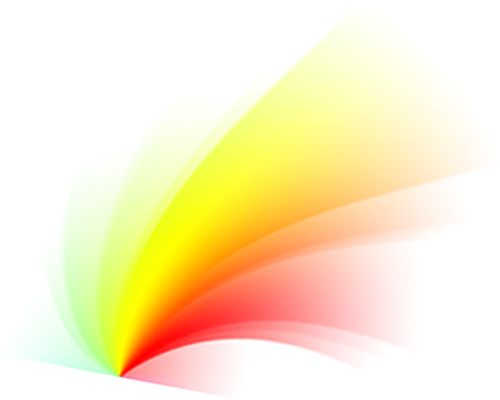 Seguiremos intensificando nuestros esfuerzos con el propósito de continuar construyendo ambientes más saludables.
Información de Contacto:
Lcda. Carmen Bonet Vázquez, MBA/HCM
Administradora 
Teléfonos: (787) 763-7575 ext. 1225, 1226. 
Directo: (787) 764-3670
E-Mail: carmen.Bonet@assmca.pr.gov
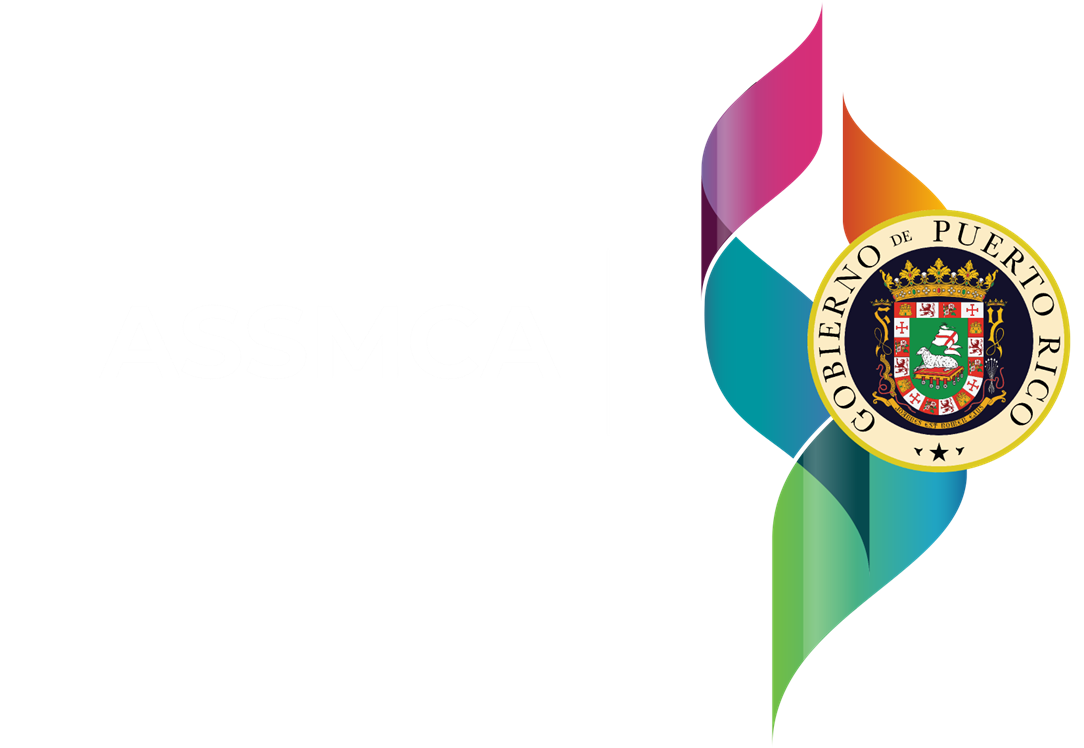 Juan M. Rivera Meléndez
Administrador Auxiliar Prevención
Teléfonos: (787) 763-7575 ext. 1320, 1303. 
Directo: (787) 763-3133
E-Mail: juan.rivera@assmca.pr.gov
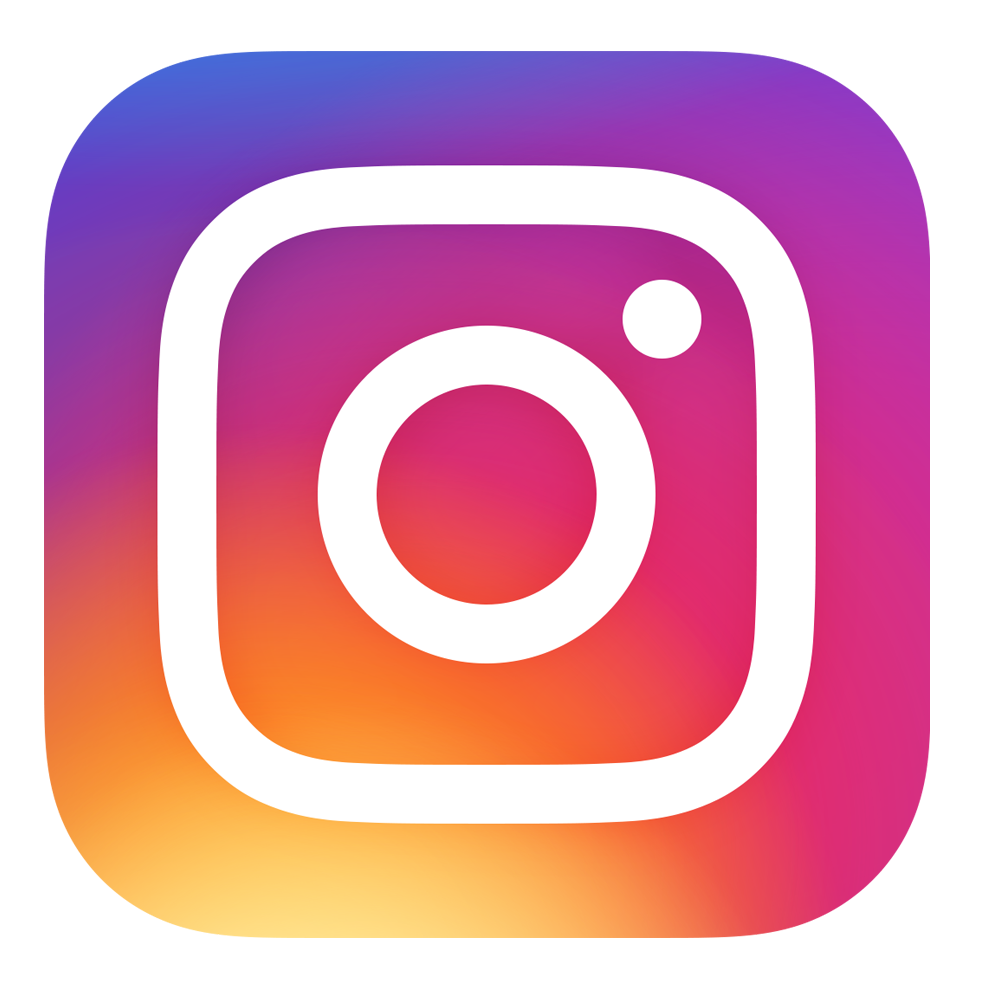 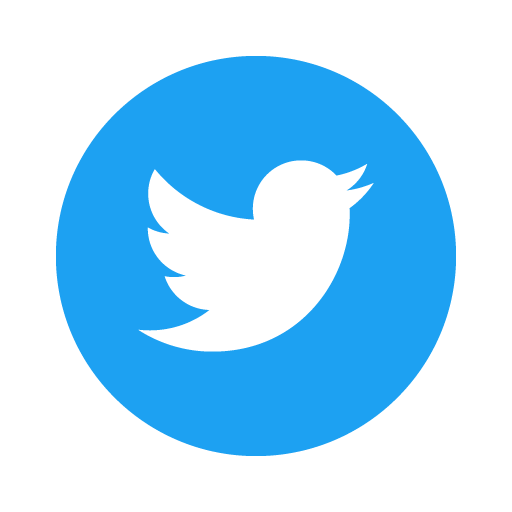 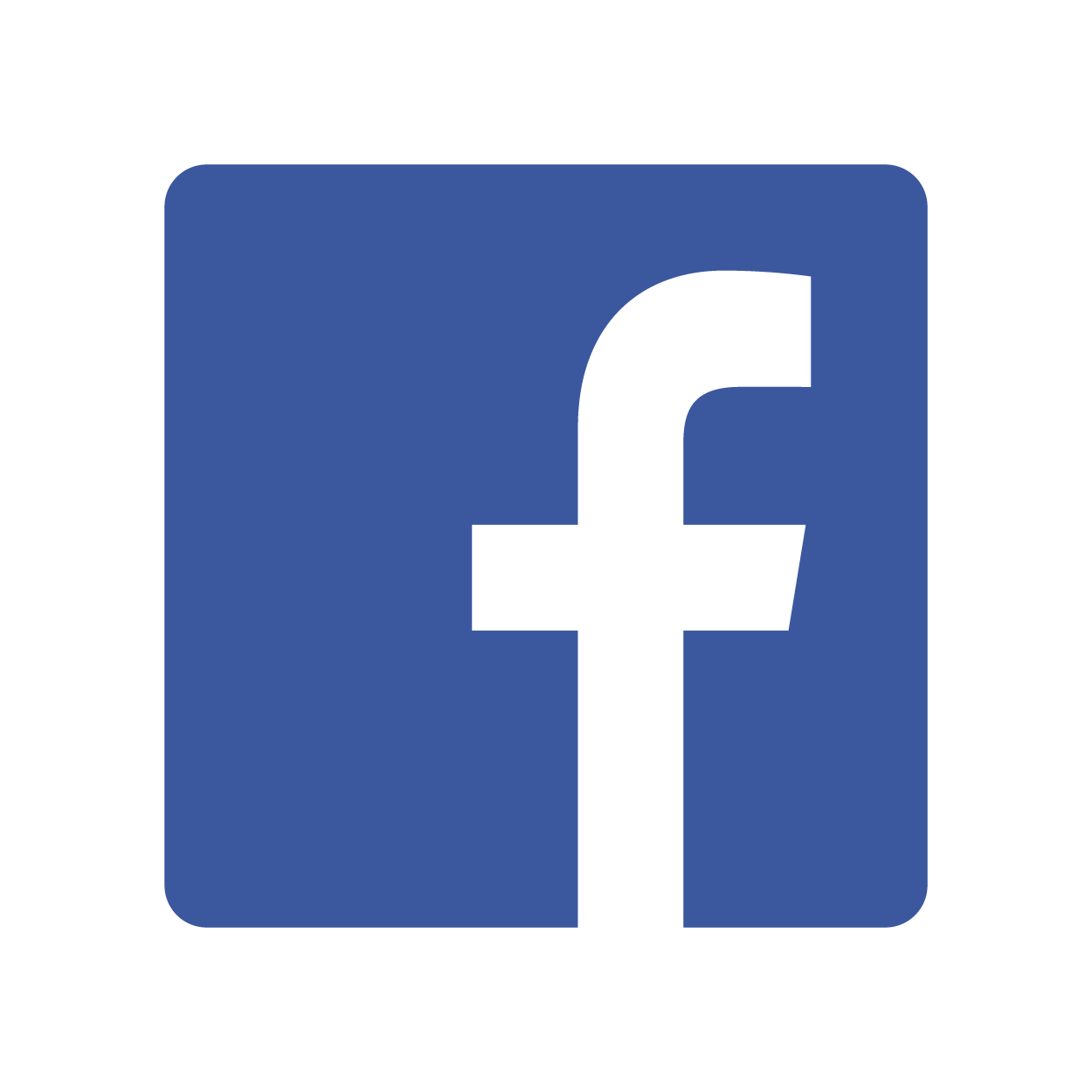 ASSMCA ONLINE
https://assmca.pr.gov
Línea PAS de ASSMCA 1-800-981-0023 ó 988